Improving app health with crash analytics
Katie Maertens
2-138
Agenda
Importance of customer feedback.
Desktop app reports.
Drilling further with automation.
New features.
Windows Store reports.
Importance of customer feedback
Customer feedback
Windows Error Reporting has existed since Windows XP.
Feedback is received from millions of users.
We want you to have access to the same information.
Global impact
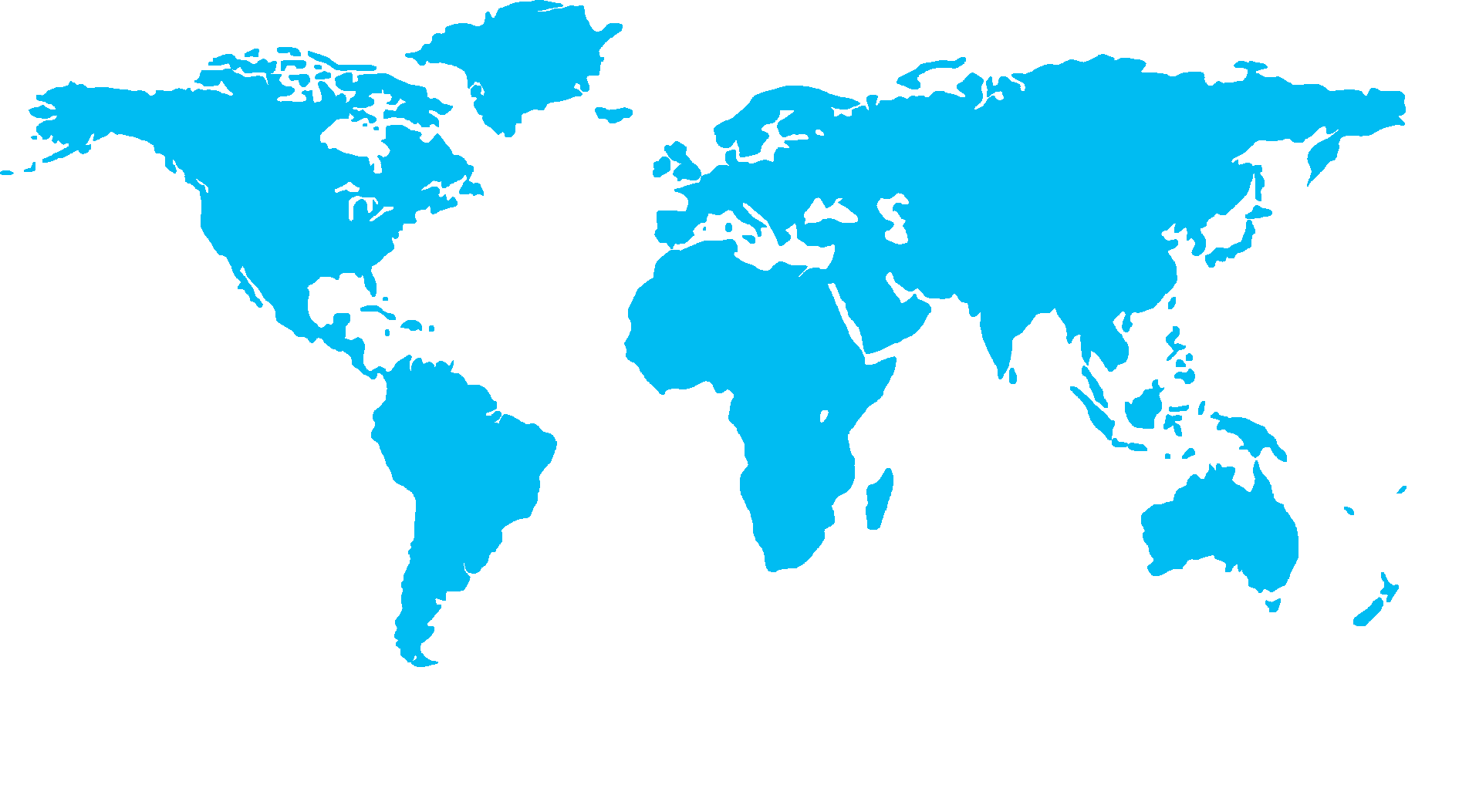 Understand your customer’s experience.
Tapping into the data
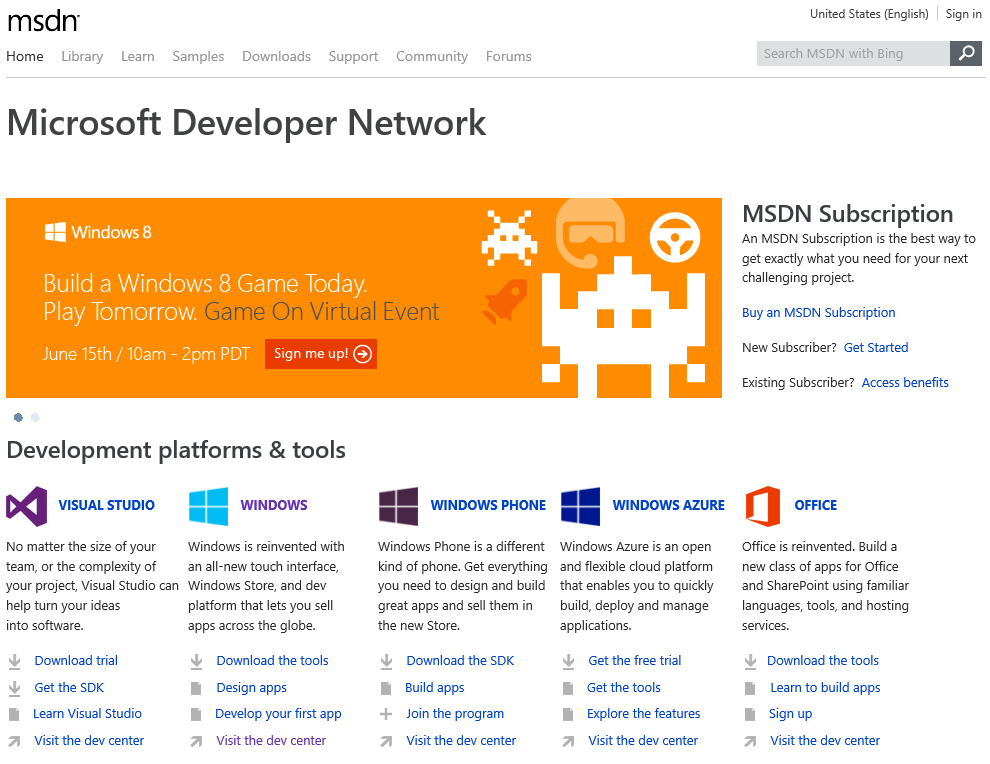 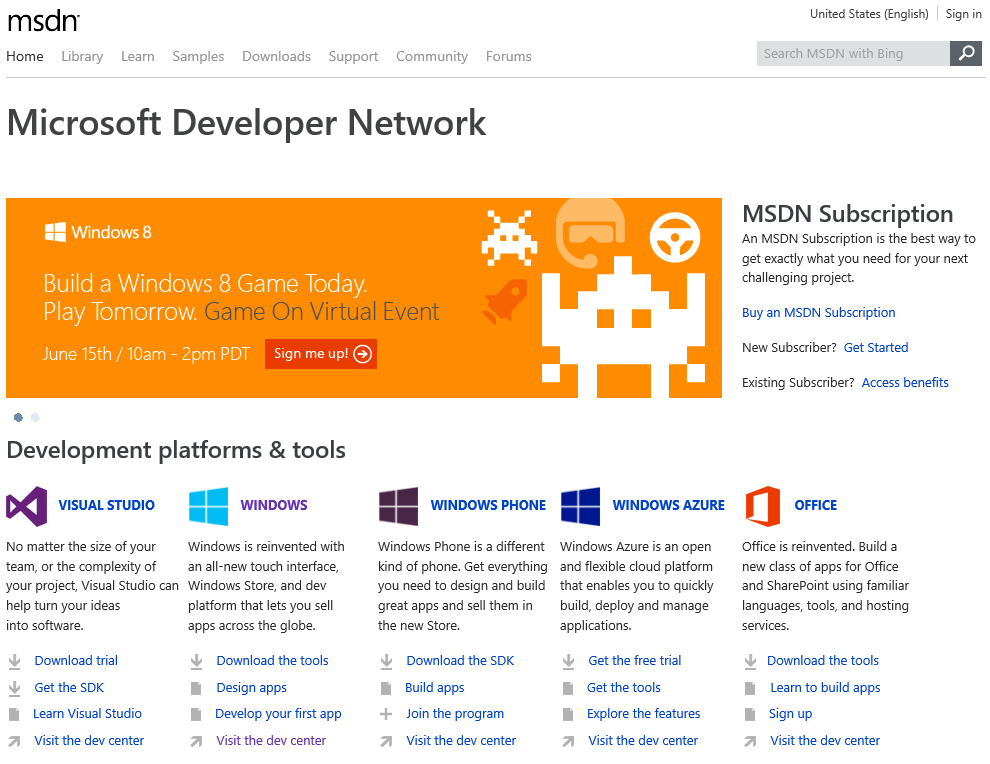 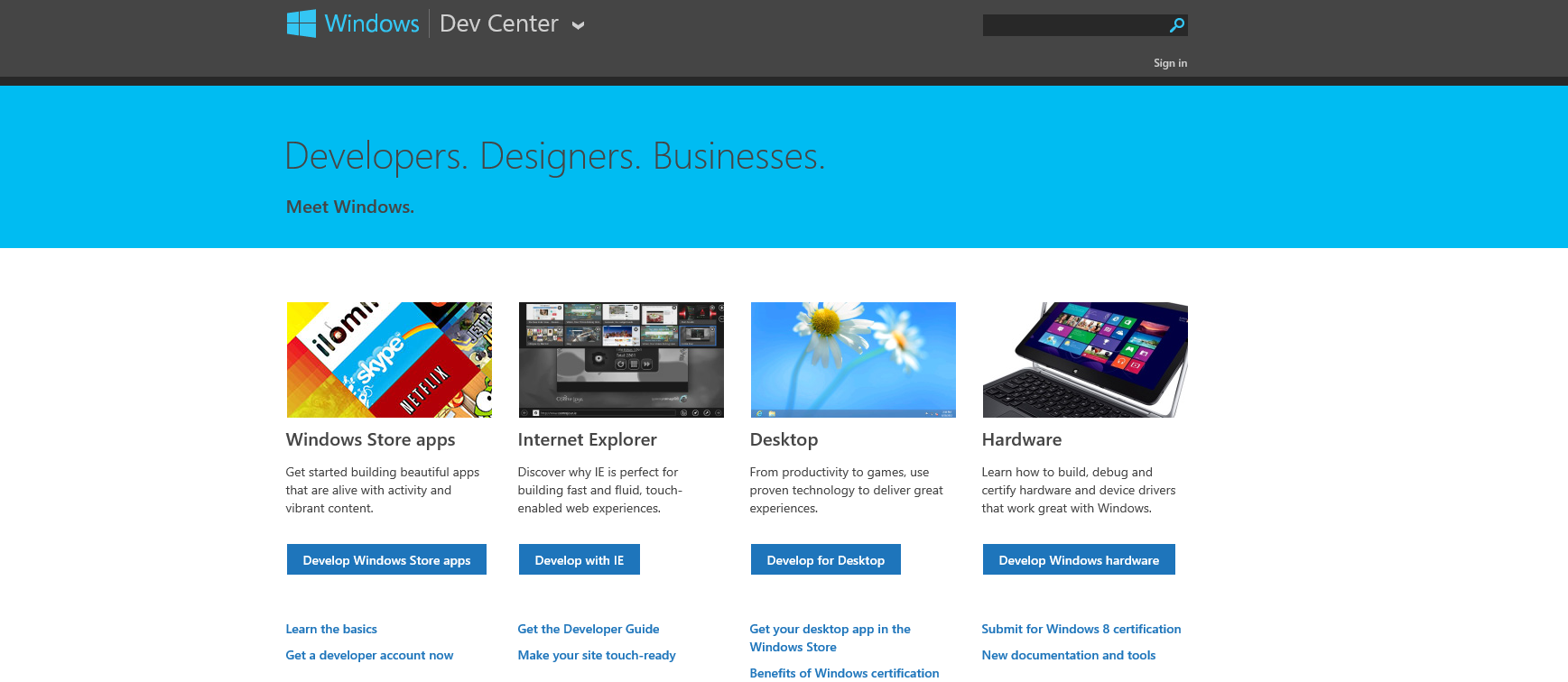 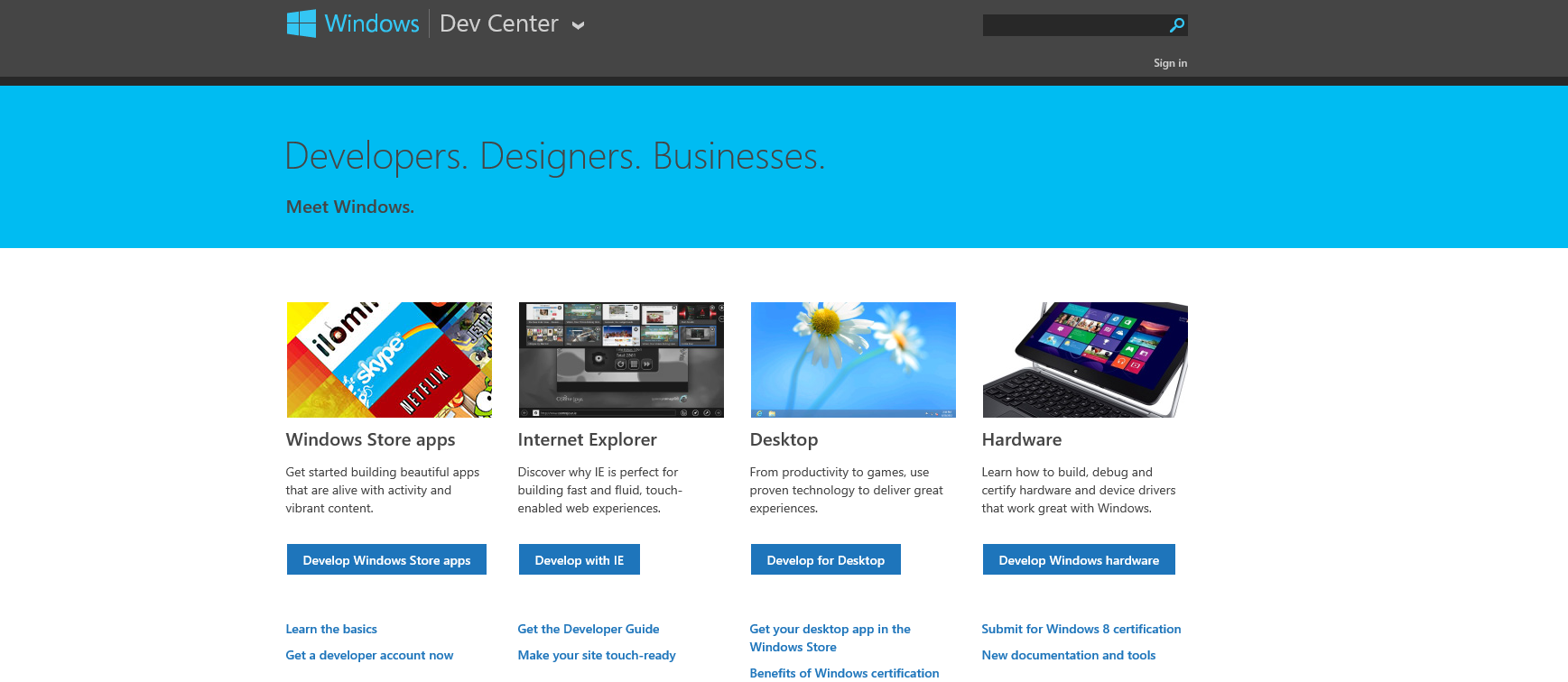 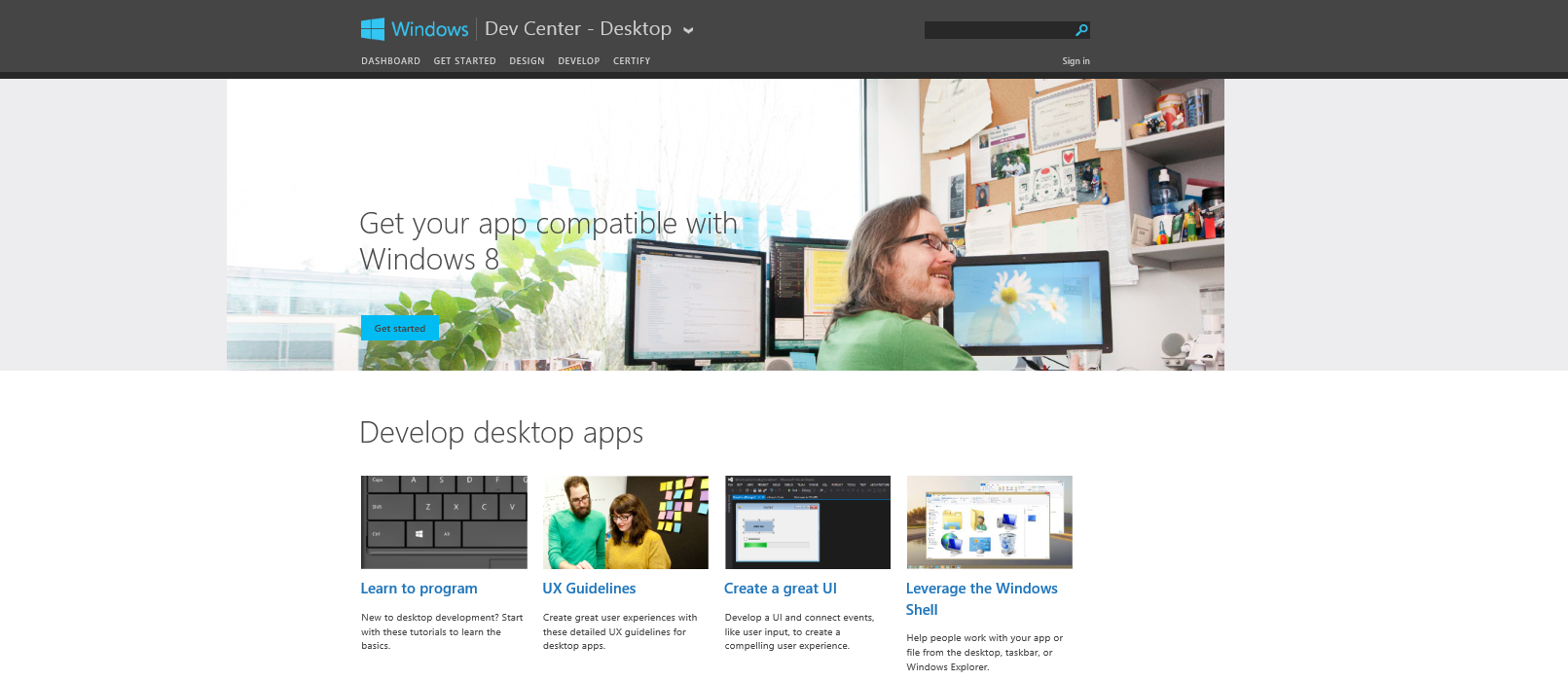 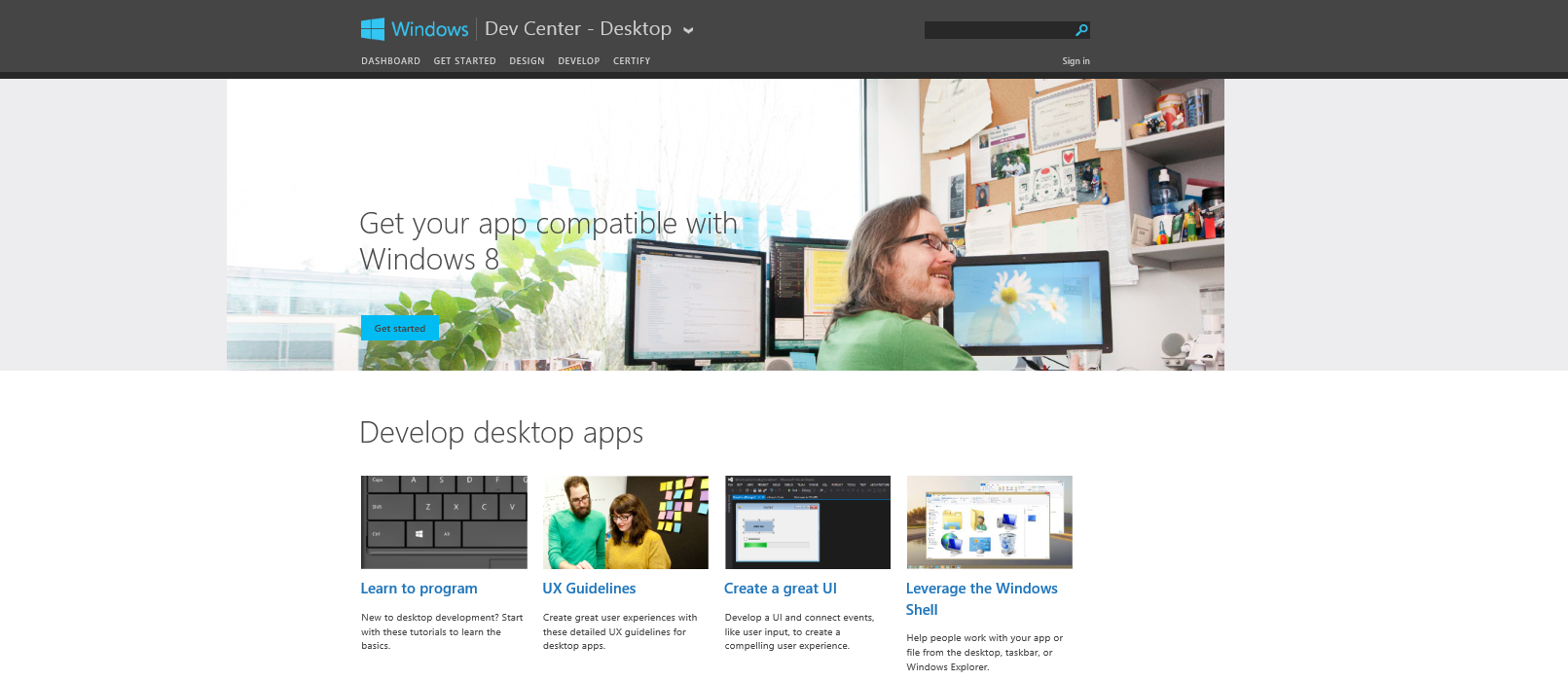 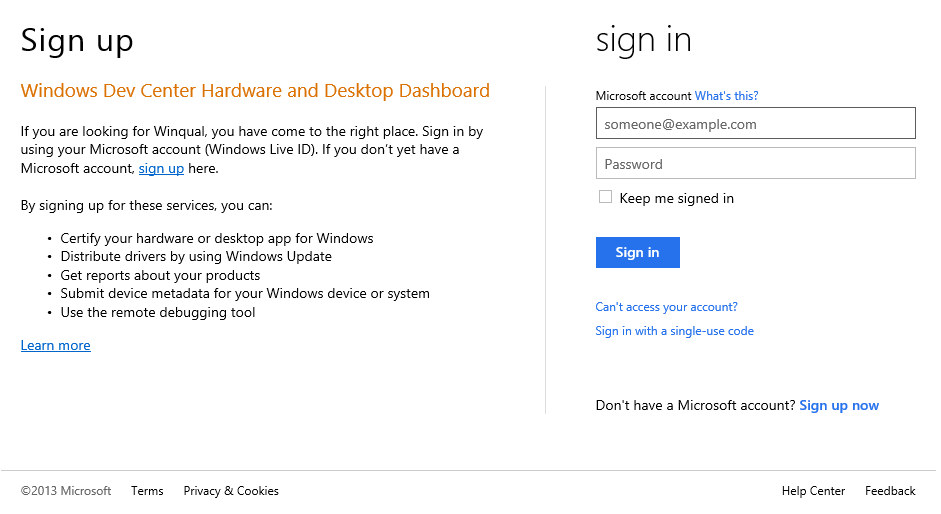 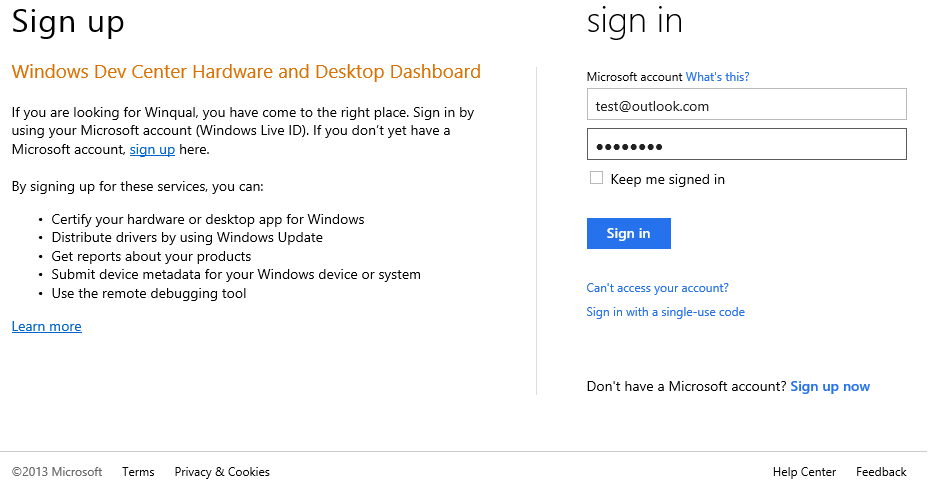 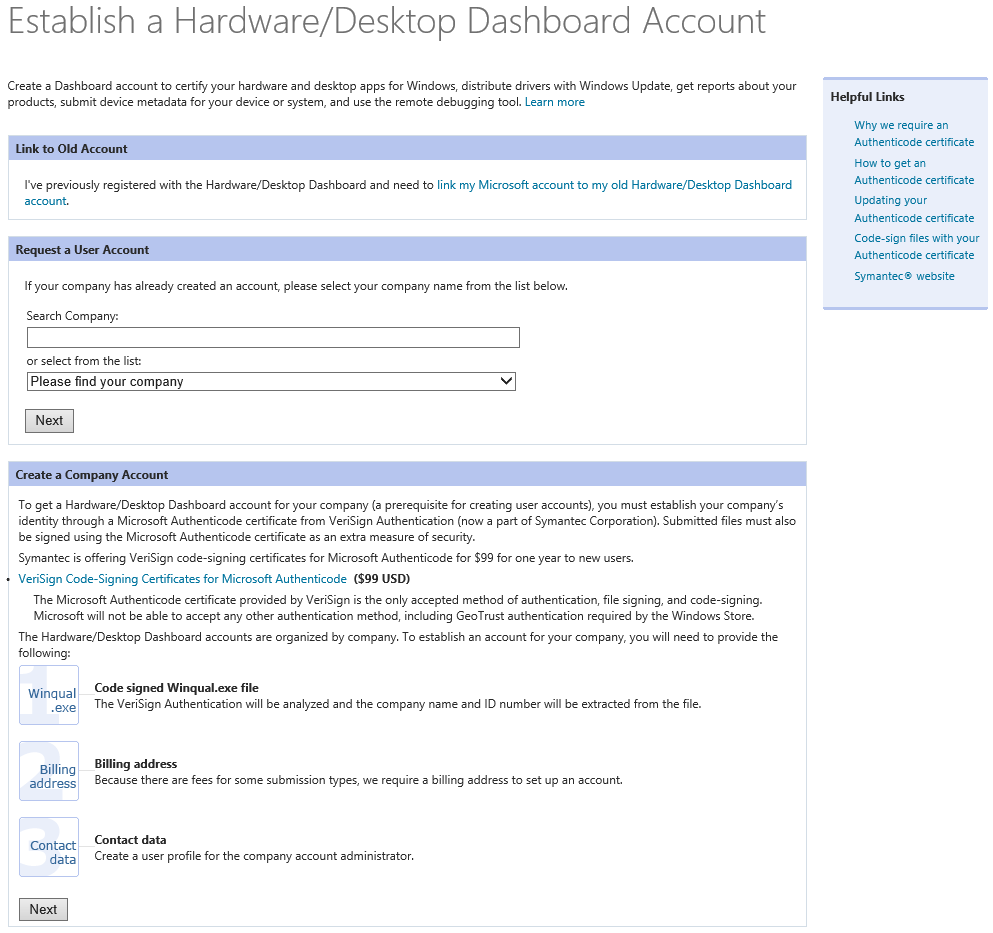 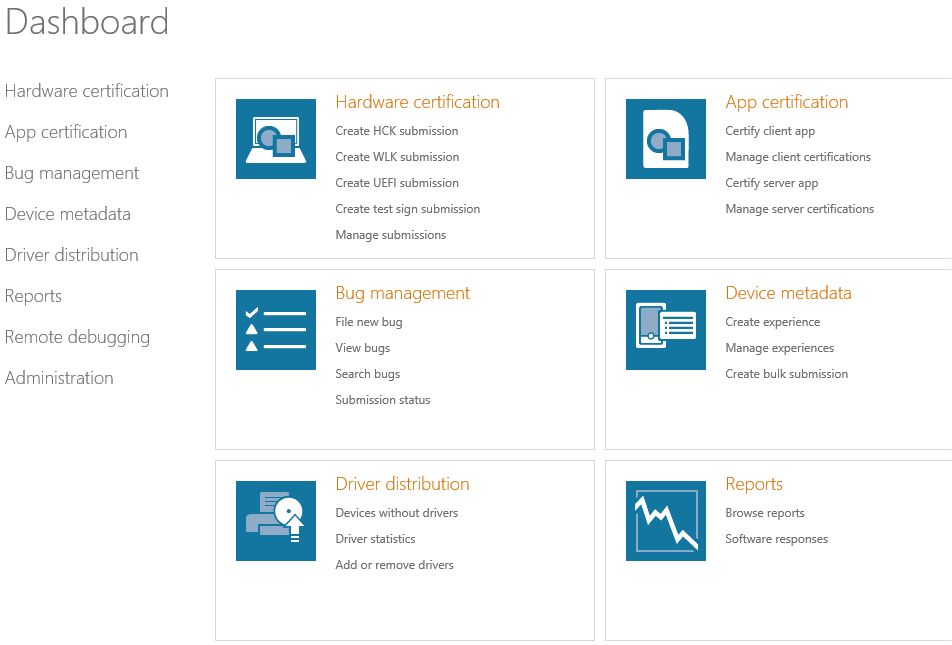 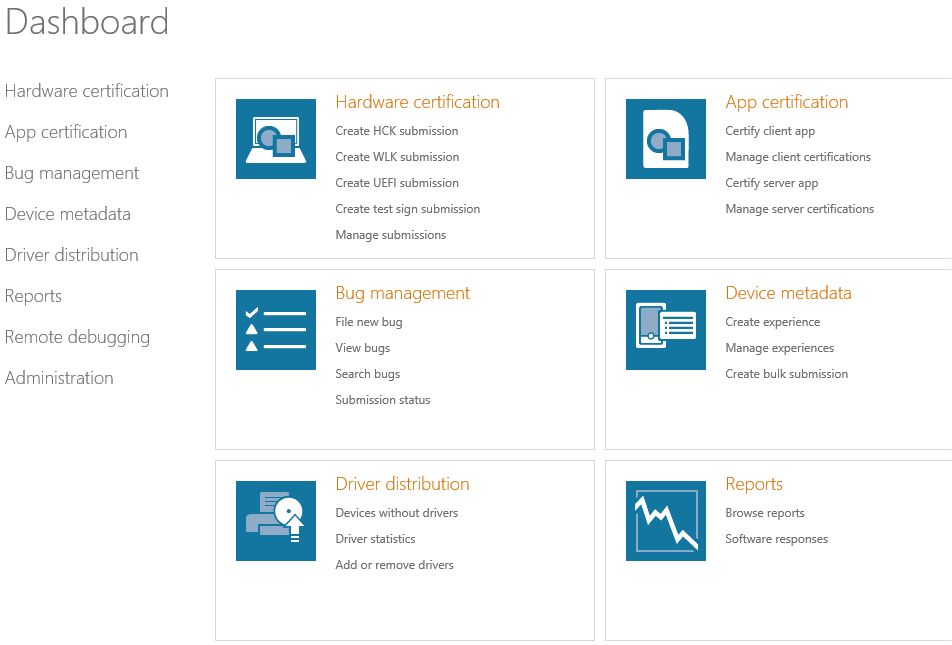 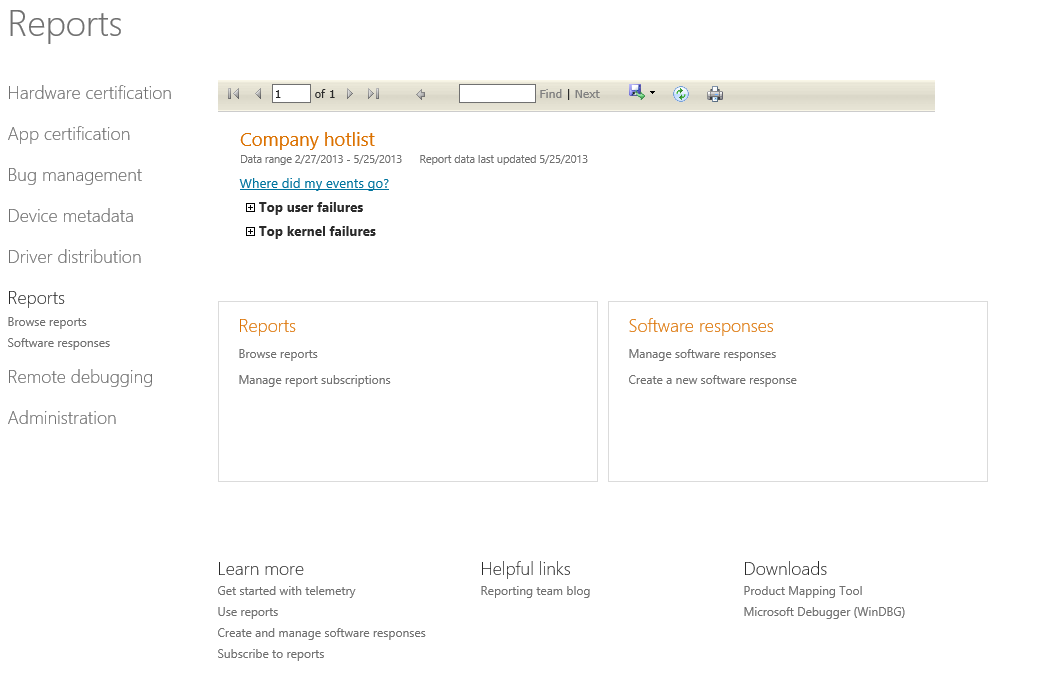 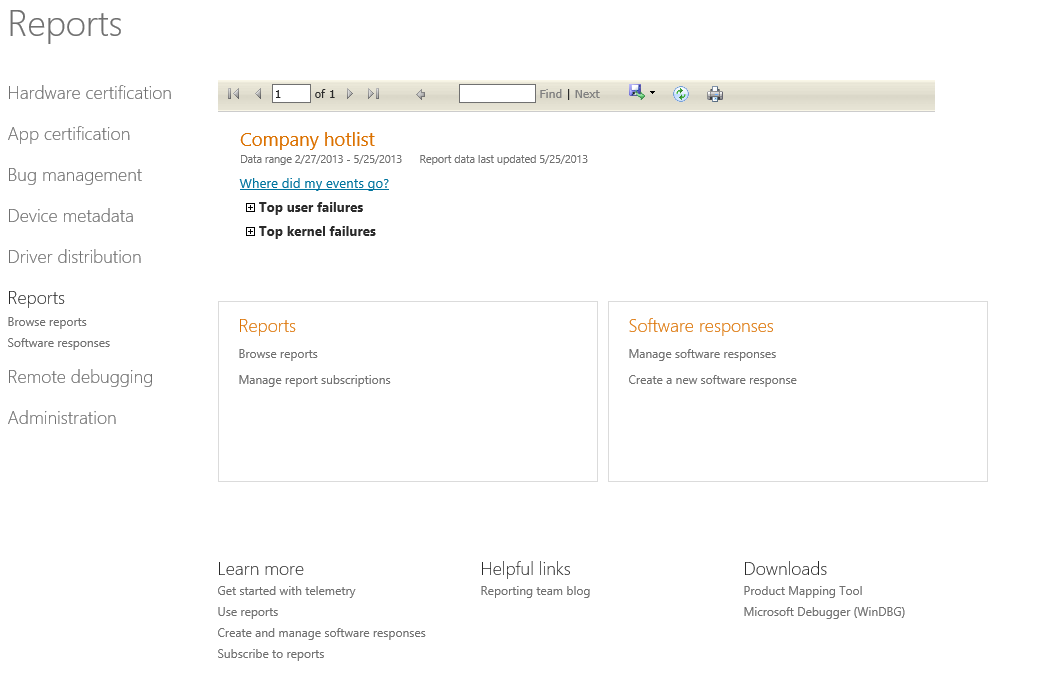 Product mapping tool
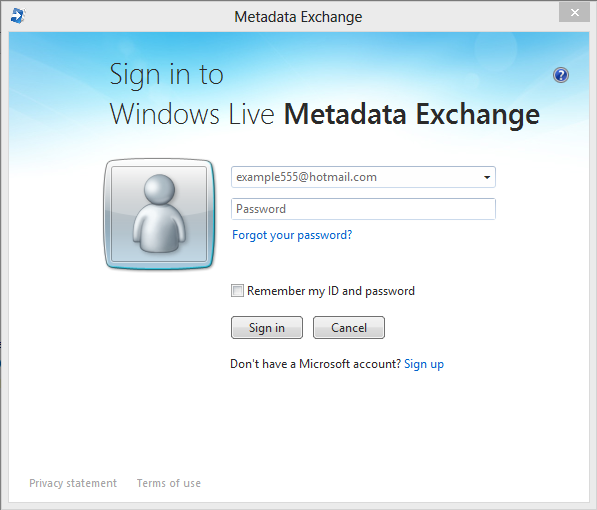 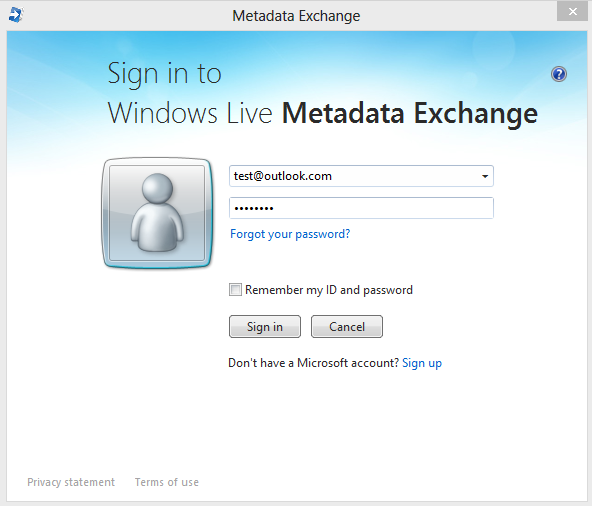 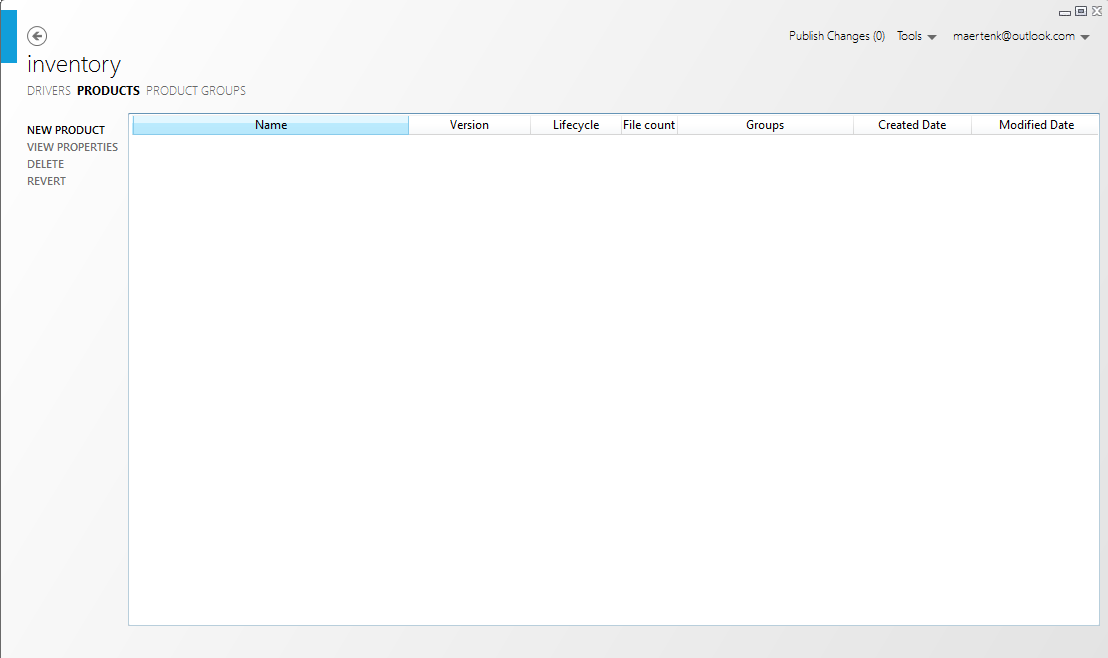 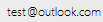 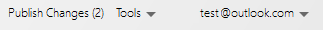 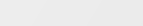 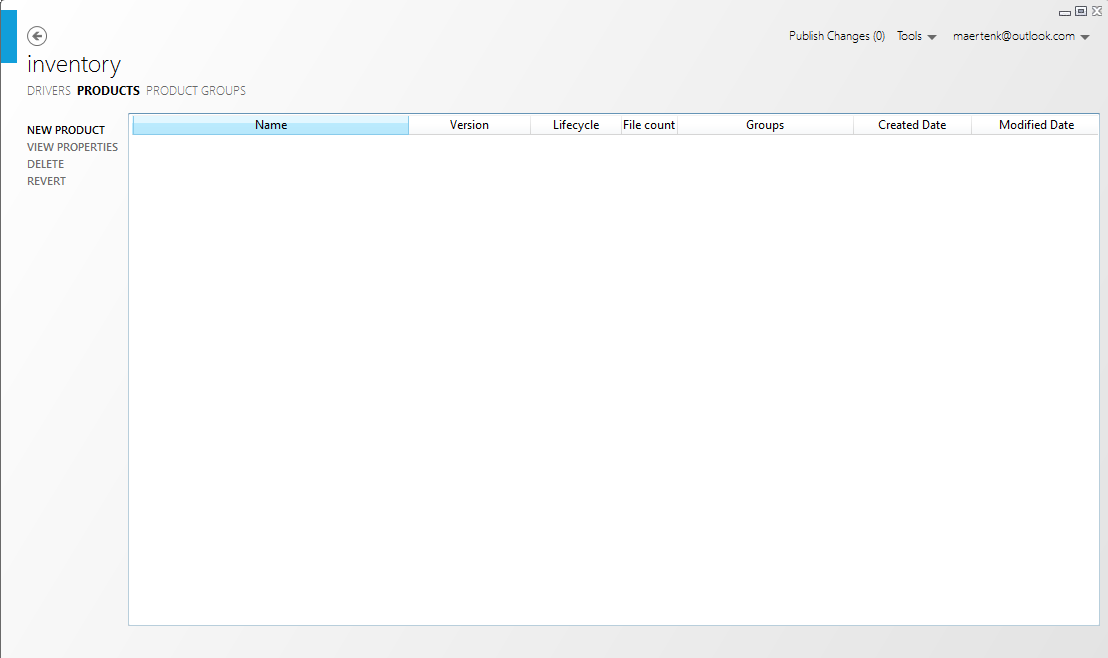 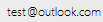 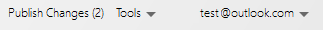 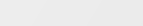 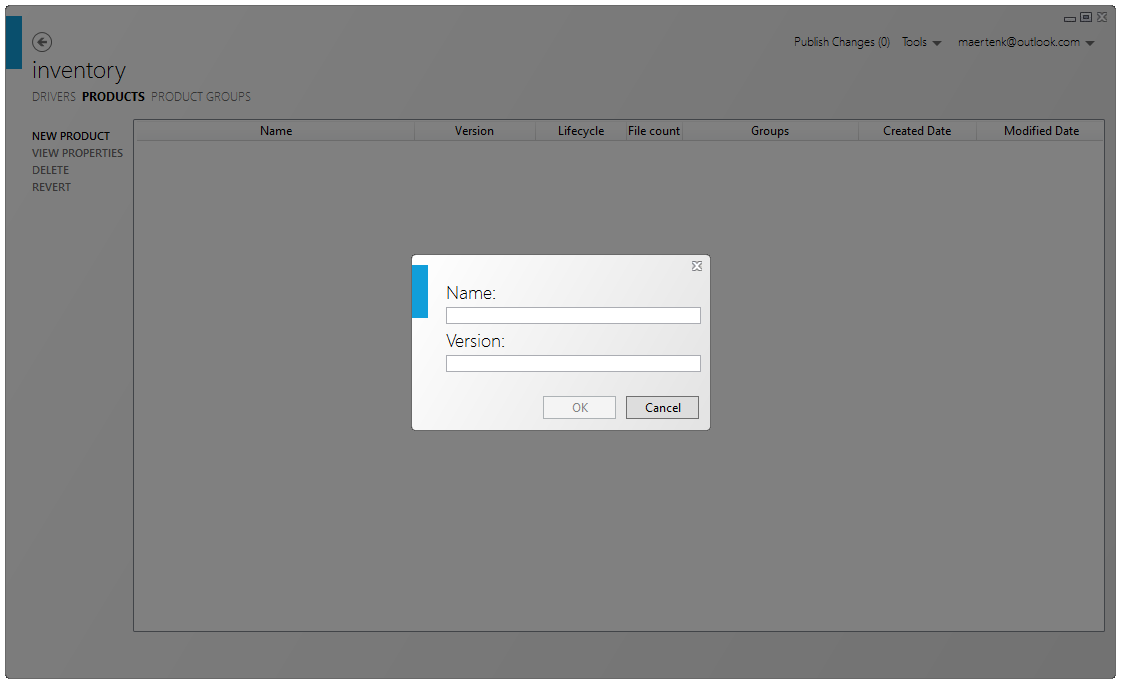 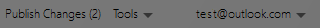 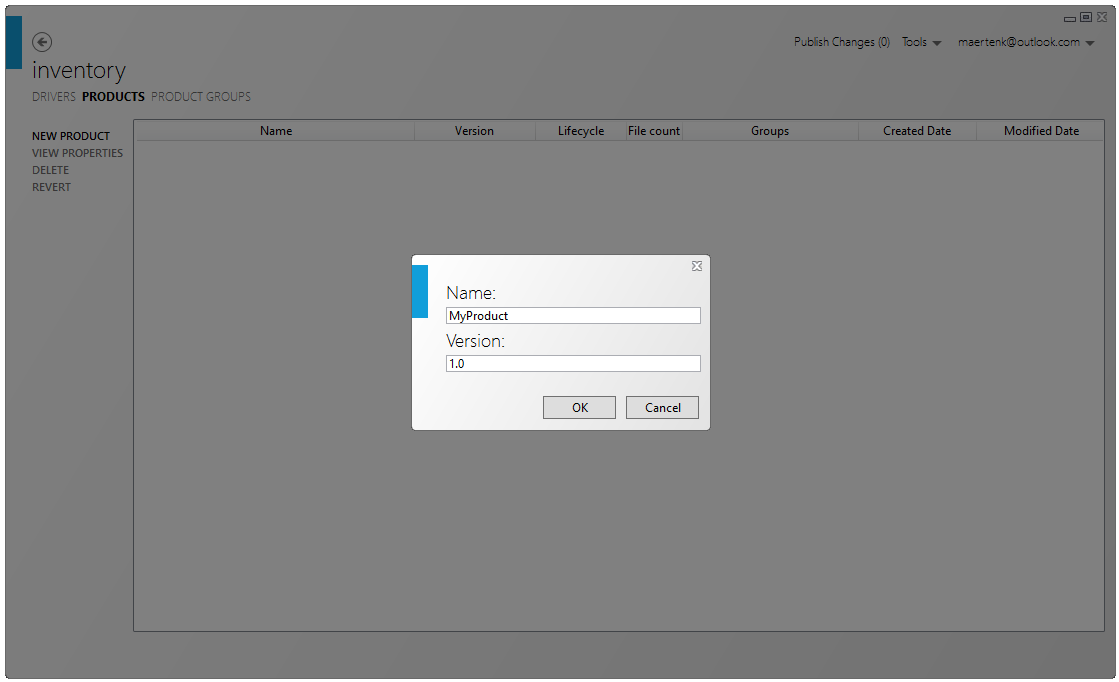 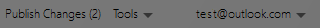 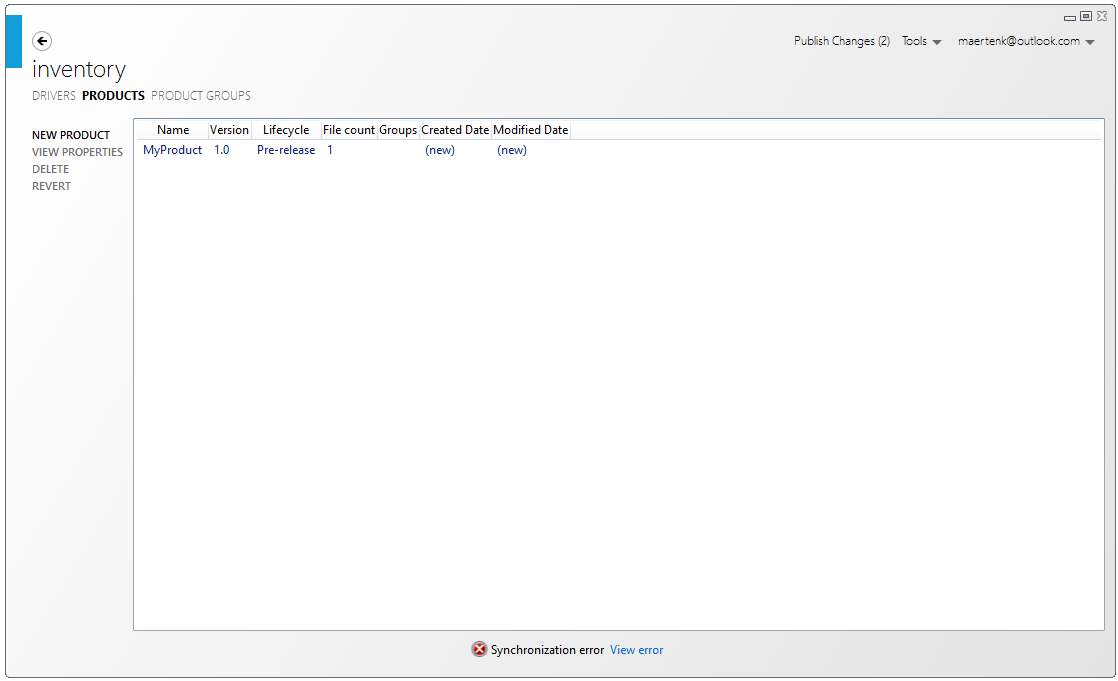 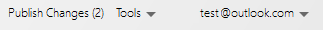 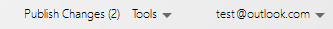 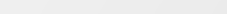 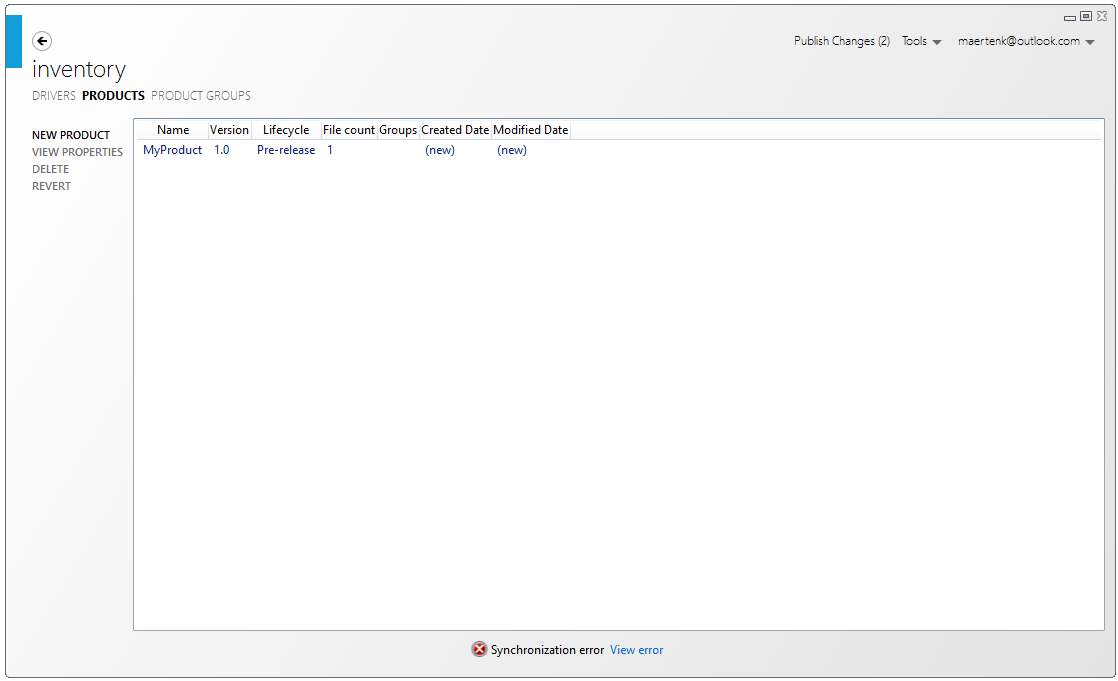 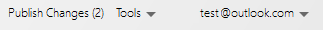 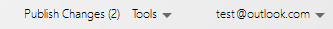 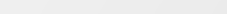 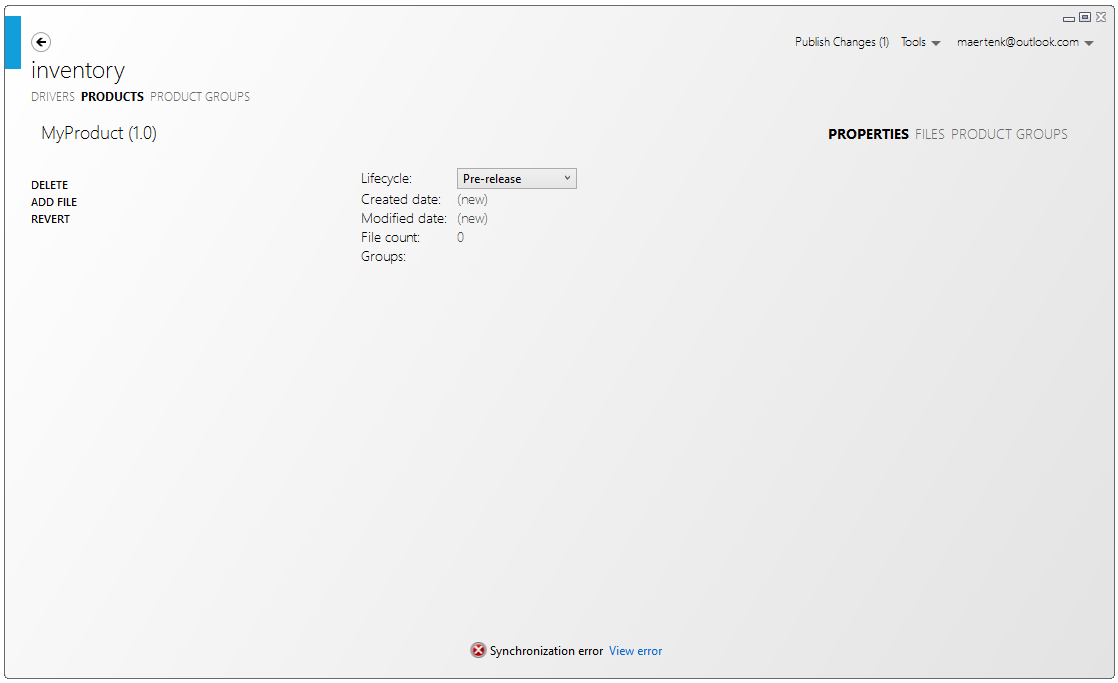 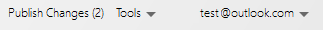 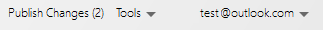 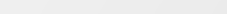 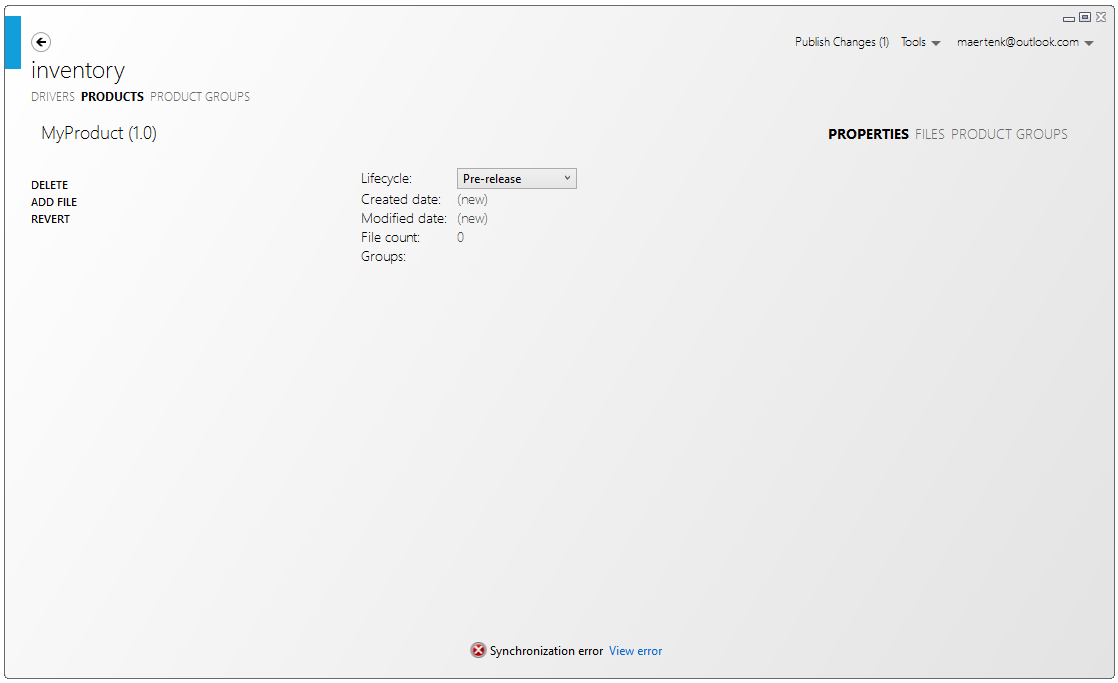 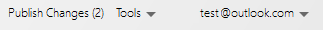 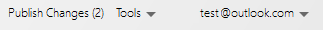 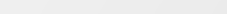 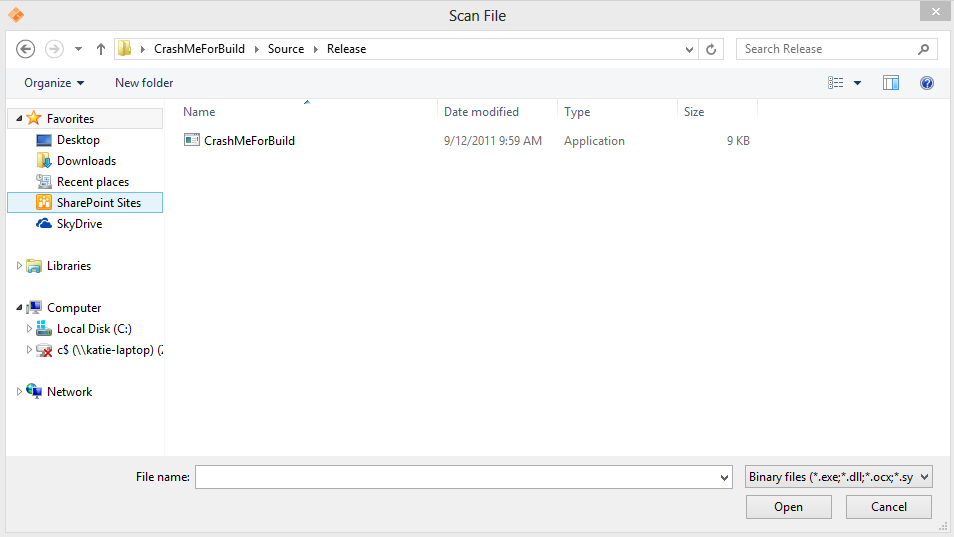 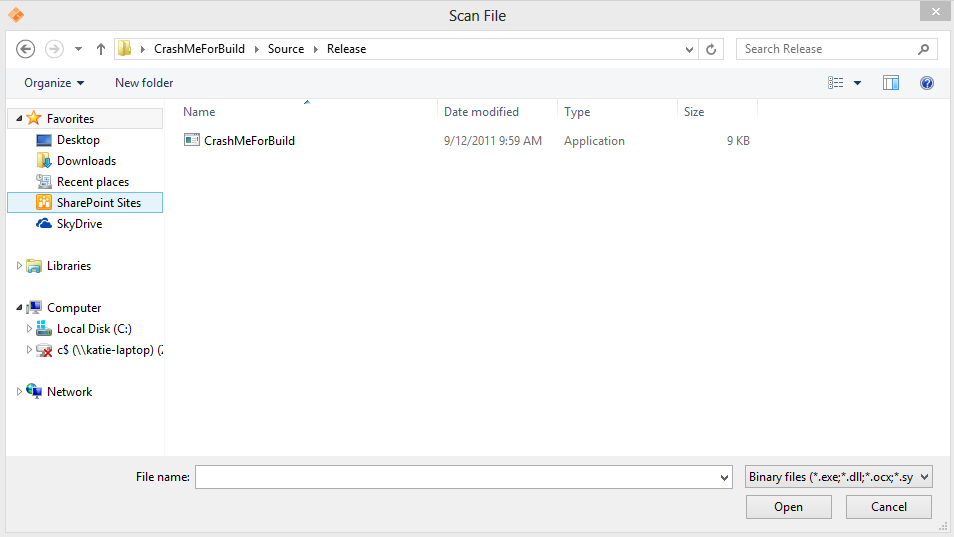 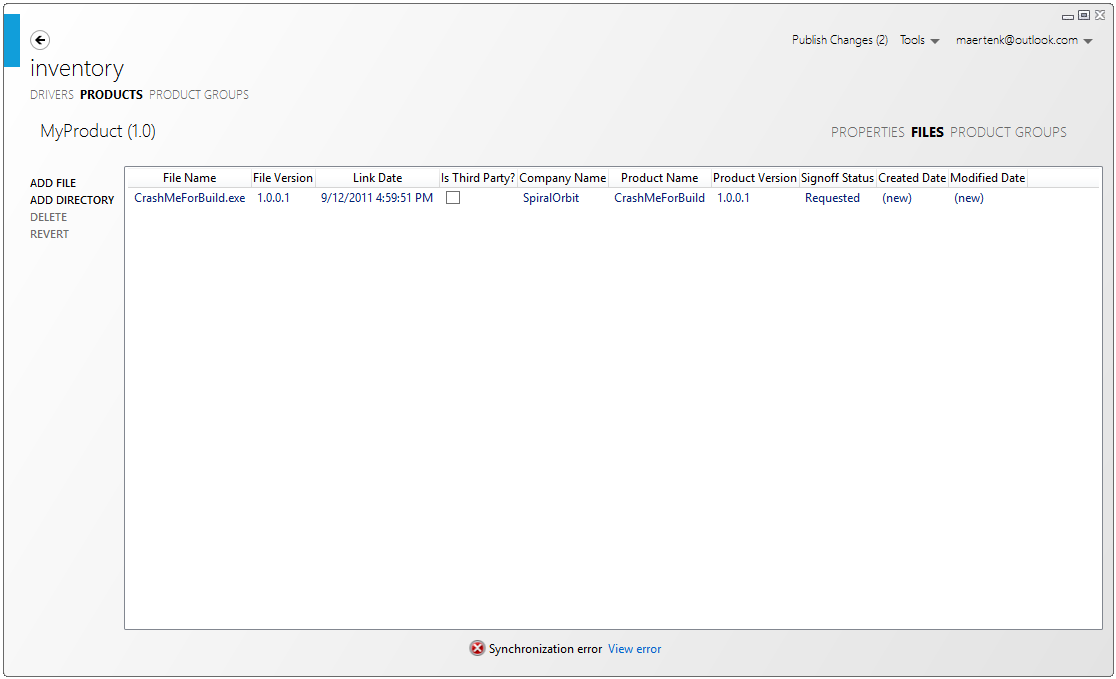 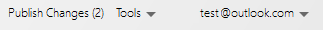 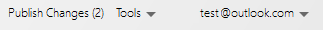 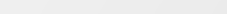 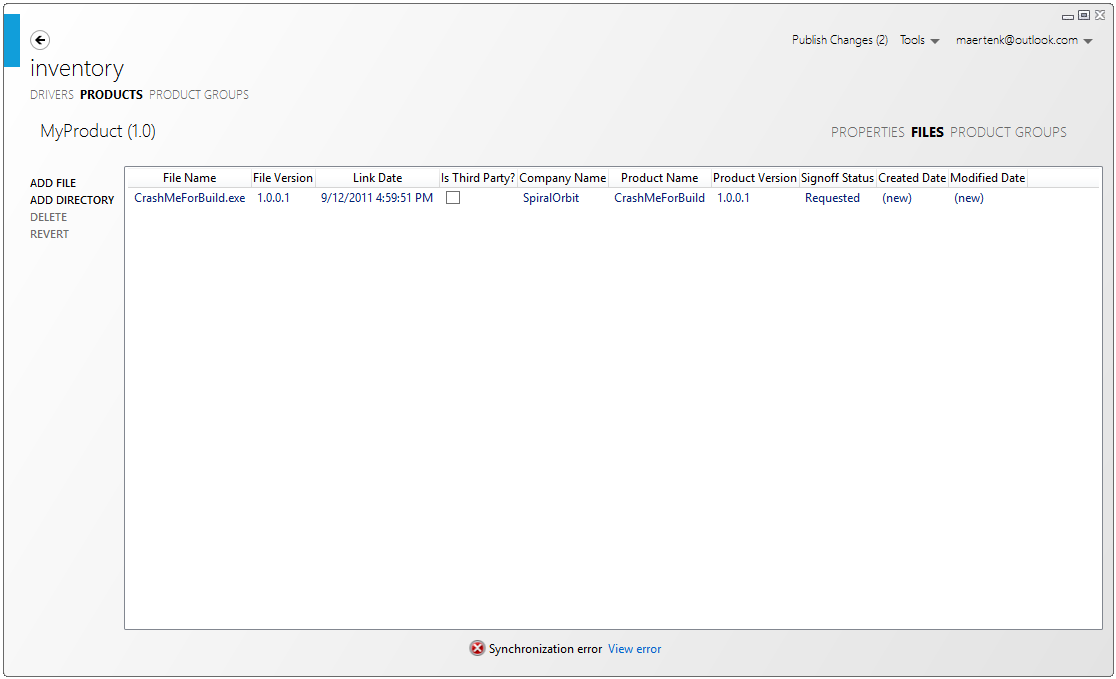 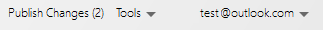 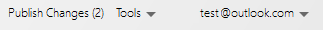 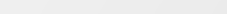 Reports
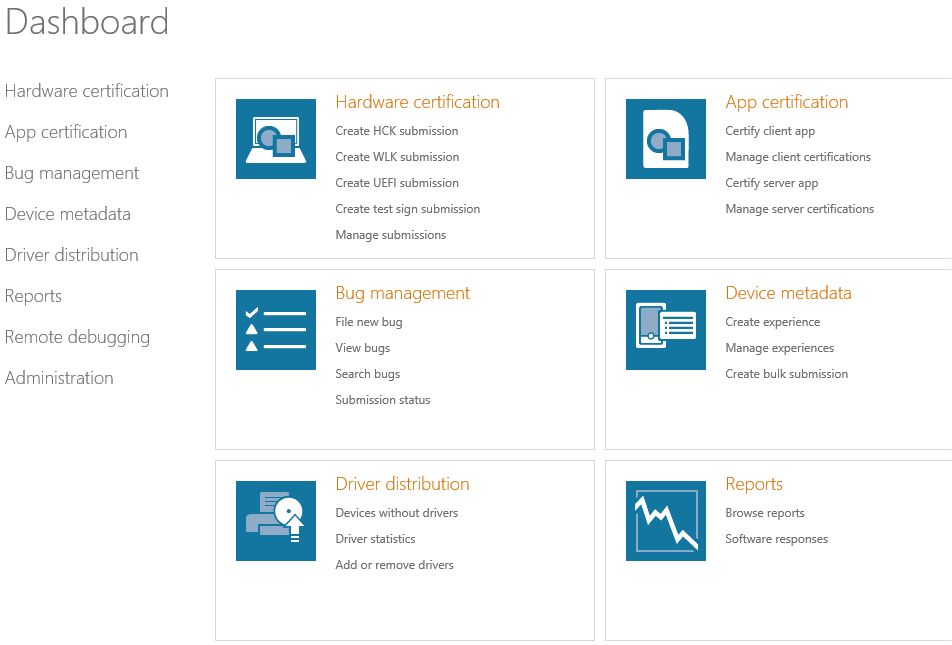 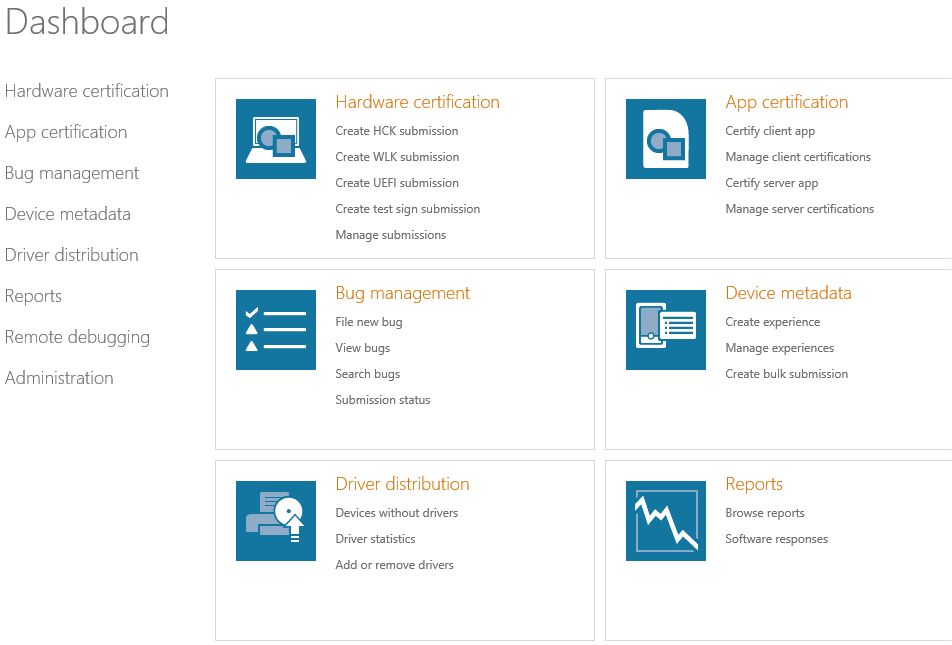 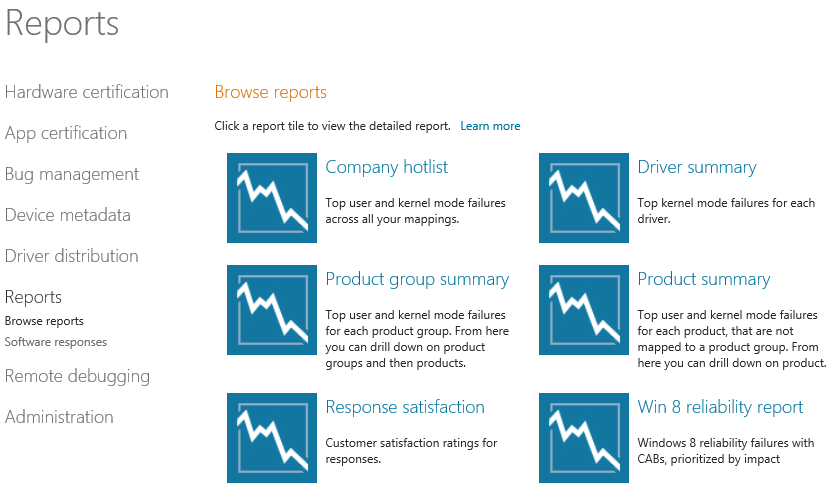 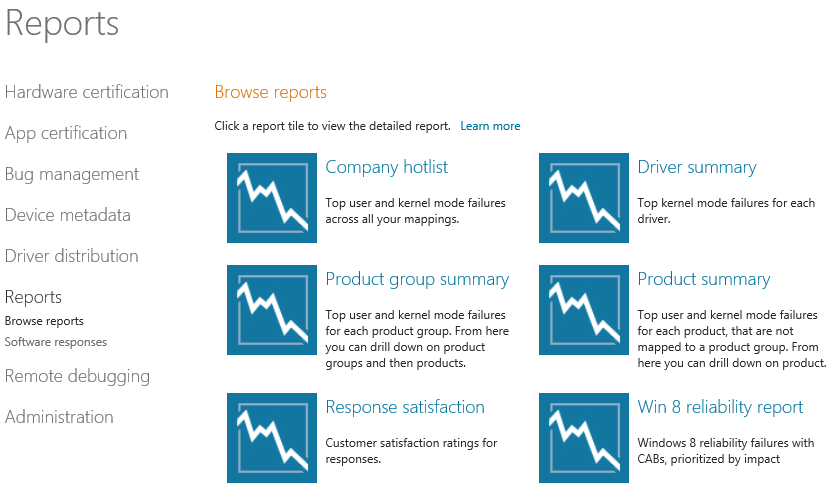 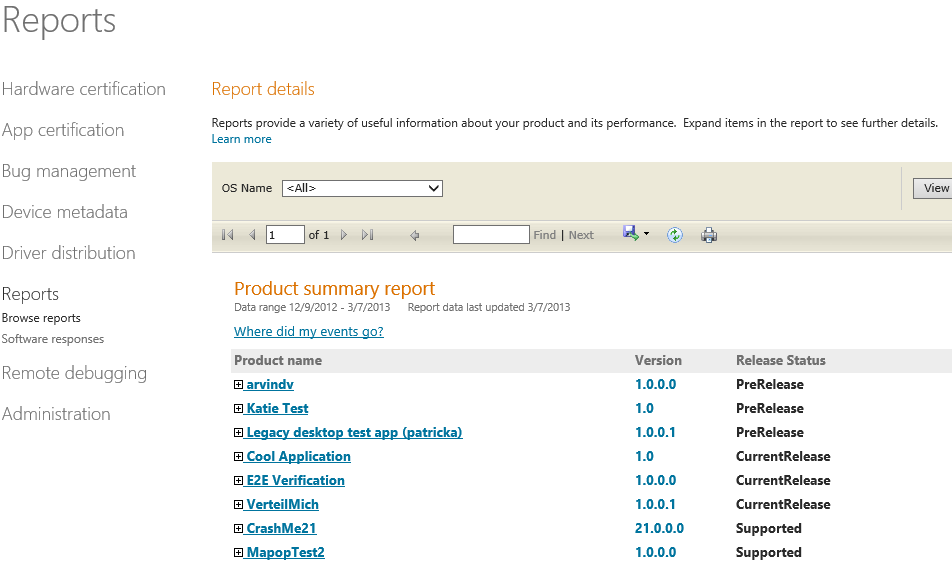 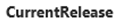 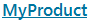 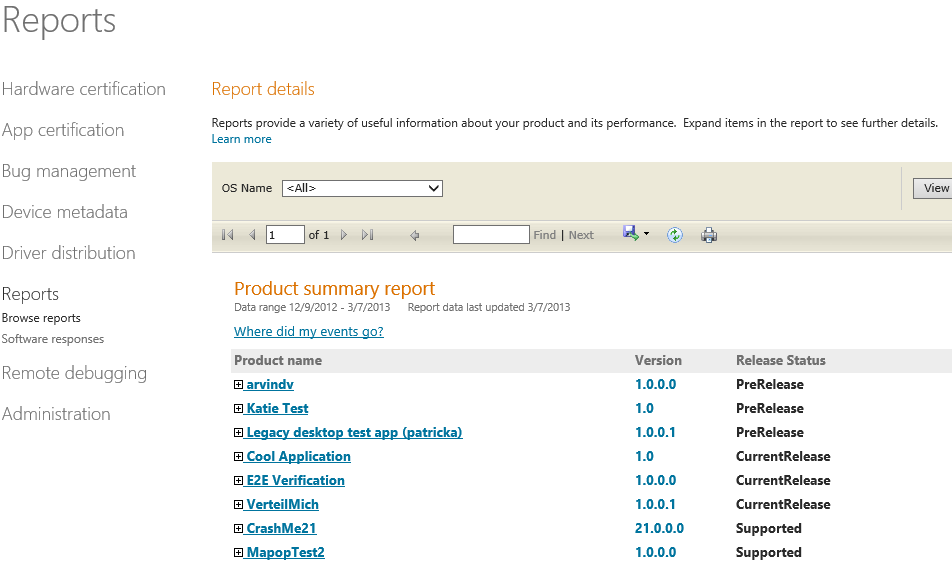 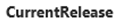 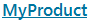 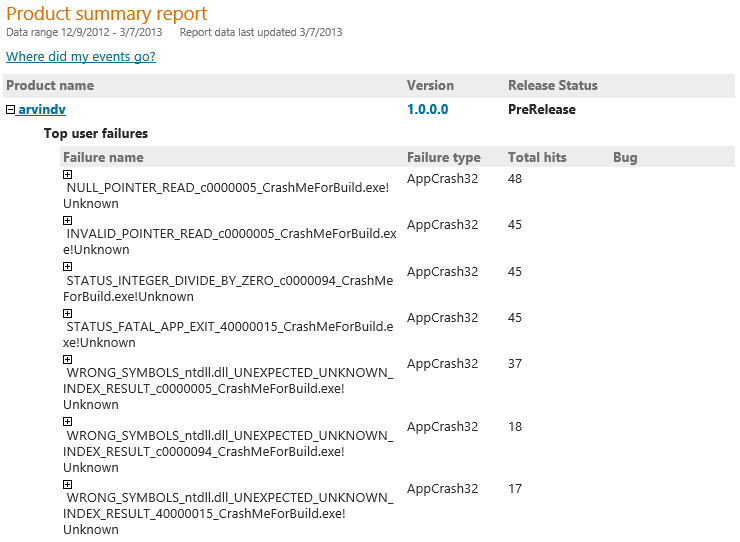 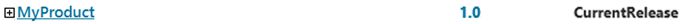 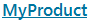 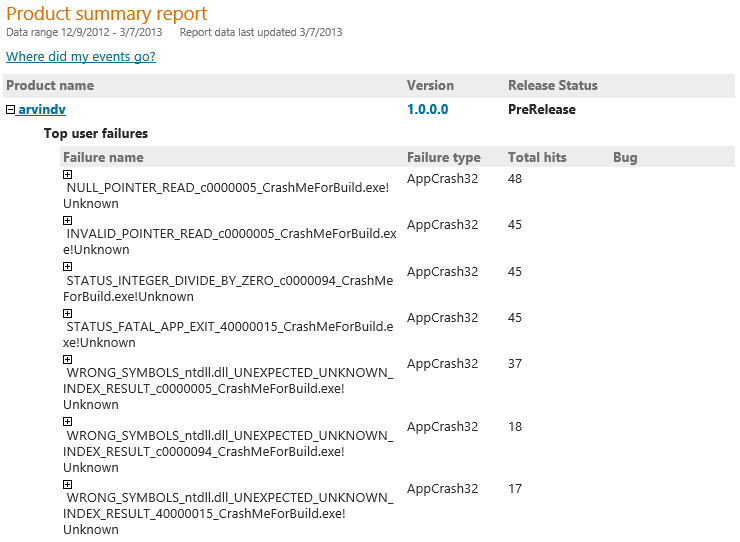 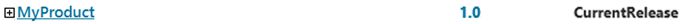 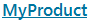 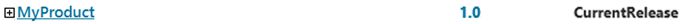 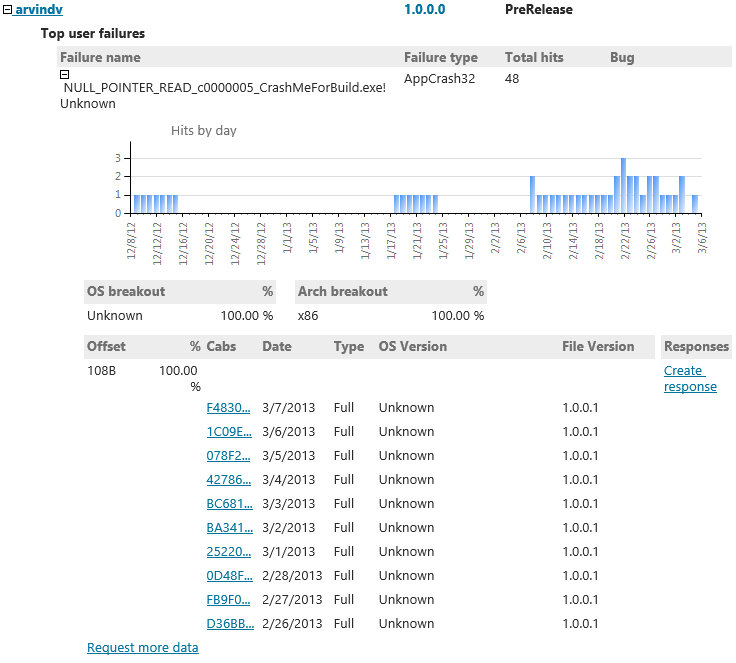 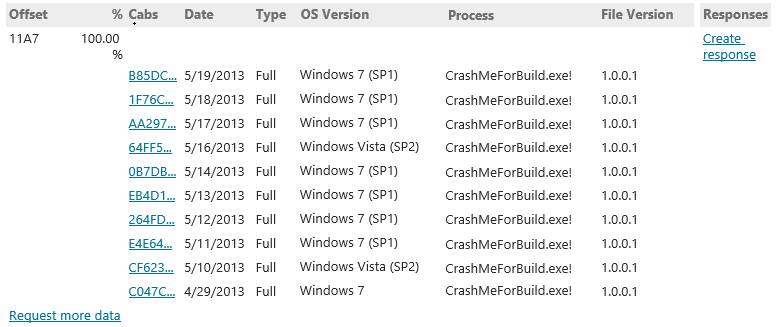 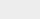 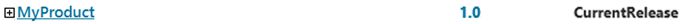 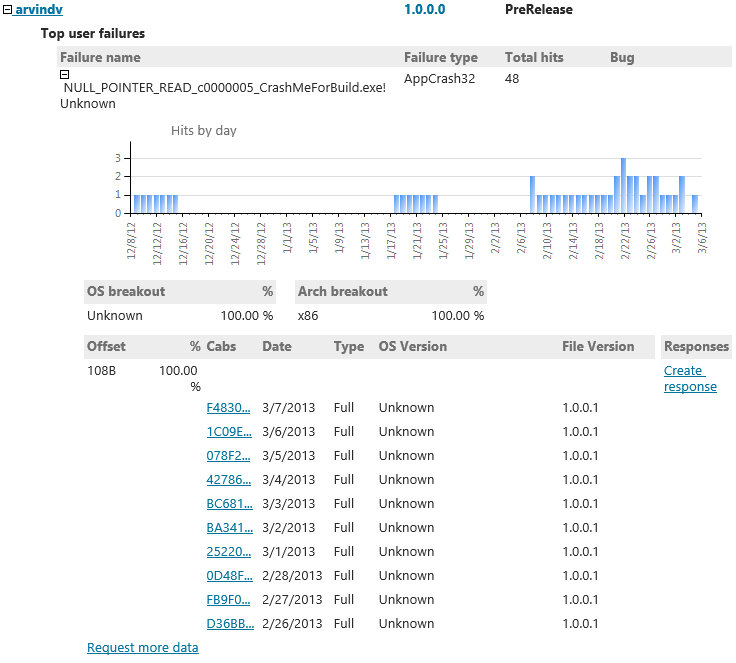 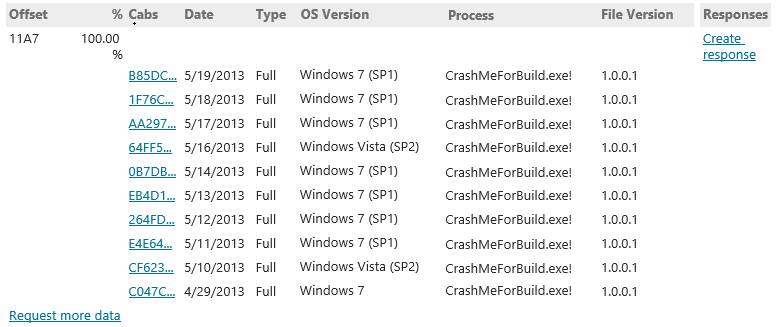 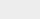 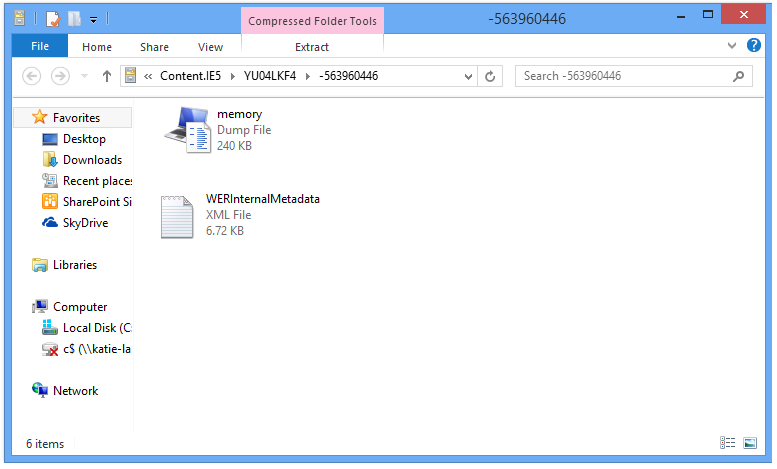 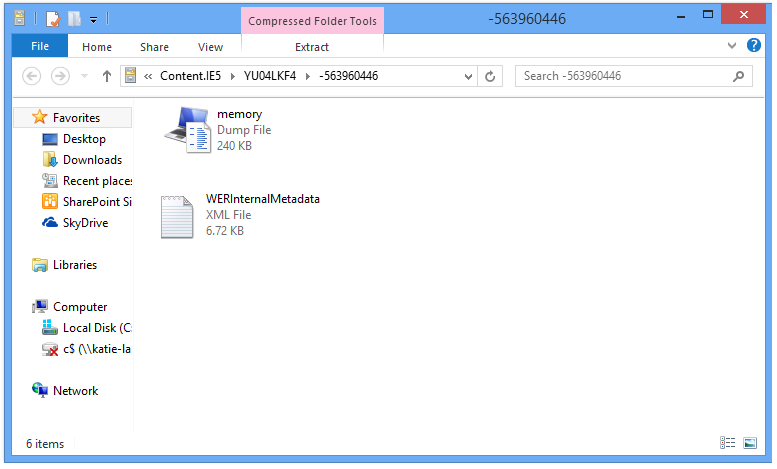 Demo: CAB debugging
Visual Studio
Demo: Drilling further with automation
Report API
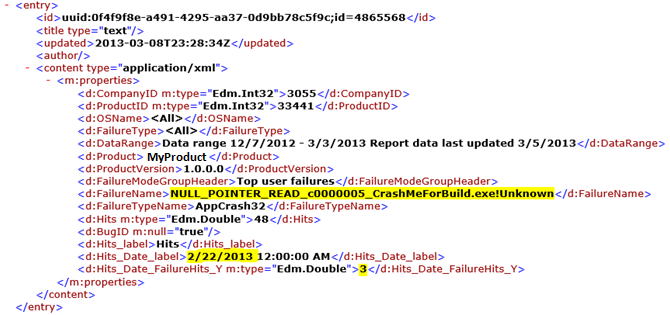 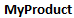 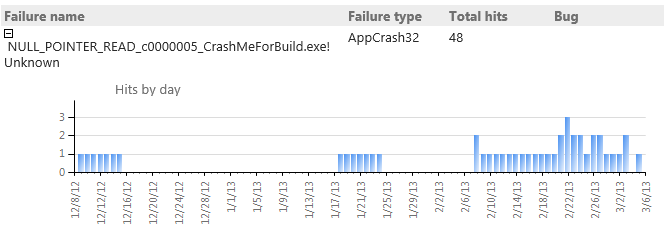 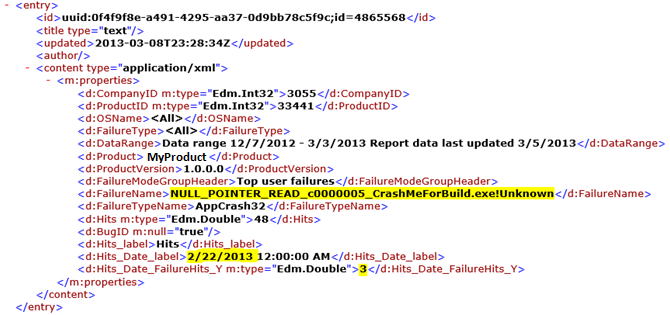 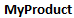 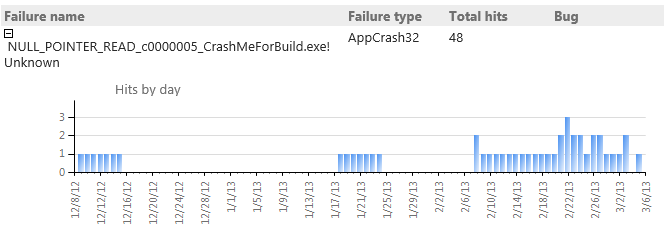 Leverage Power Pivot
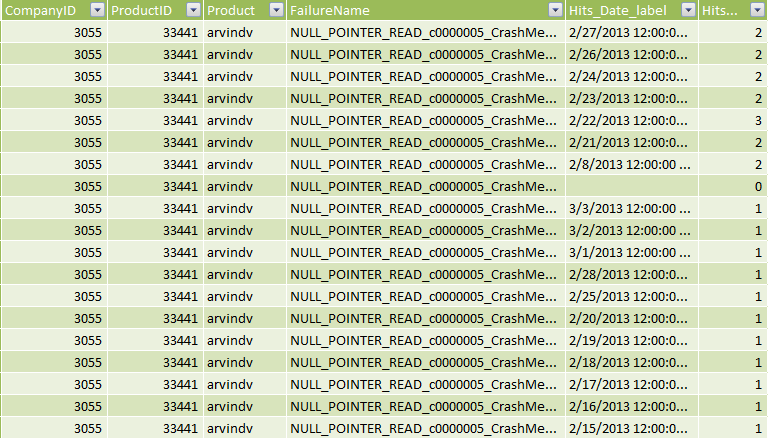 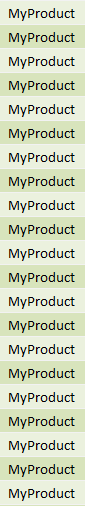 Leverage Power Pivot
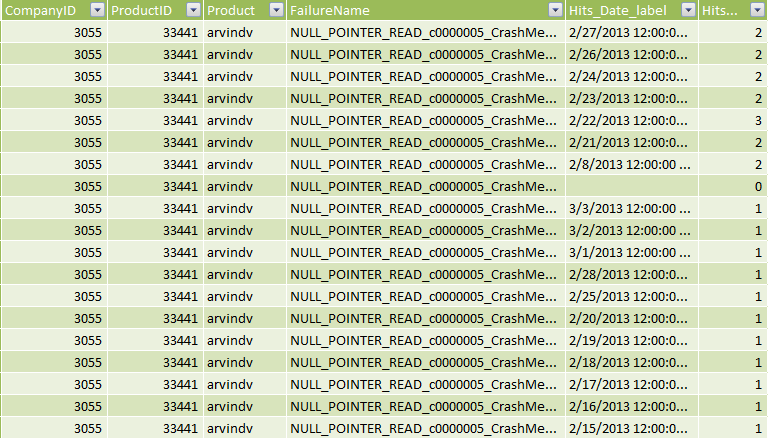 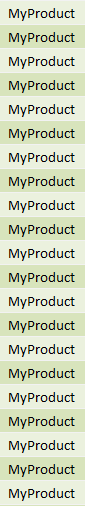 Leverage Power Pivot
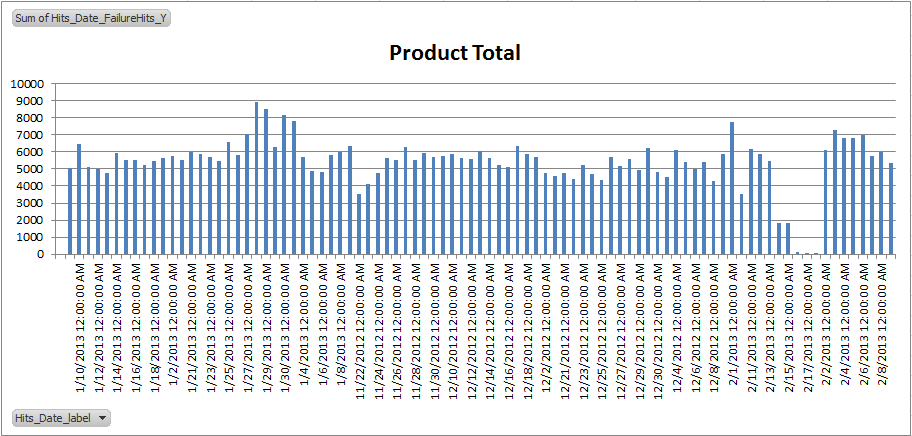 Programmatic flow of Report API
Report list URL – gives you list of reports.
/ReportingService/ReportingService.svc/Reports
Feed list URL – gives you list of feeds for a report.
/ReportingService/ReportingService.svc/Reports/ReportName
Feed URL – gives you content of the feed.
/ReportingService/ReportingService.svc/Reports/ReportName/FeedName
Get report list code sample
System.Collections.ArrayList reportNameArray = new System.Collections.ArrayList();
    System.Net.HttpWebRequest request = (System.Net.HttpWebRequest)System.Net.WebRequest.Create(REPORT_LIST_URL);
    request = GetAuthenticatedRequest(request, username, password);
    System.IO.Stream response = request.GetResponse().GetResponseStream();
    System.Xml.XmlDocument xDoc = new System.Xml.XmlDocument();
    xDoc.Load(response);
    System.Xml.XmlNodeList nodes = xDoc.SelectNodes(REPORT_XPATH);
    foreach (System.Xml.XmlNode node in nodes)
    {
        reportNameArray.Add(node.InnerText);
    }
    return reportNameArray;
New features
New features
Added offset per failure.
Provided extra CAB metadata.
Increased number of CABs available.
Incorporated process information into CAB routing logic.
Enabled filtering on common/shared components.
Windows Store app reports
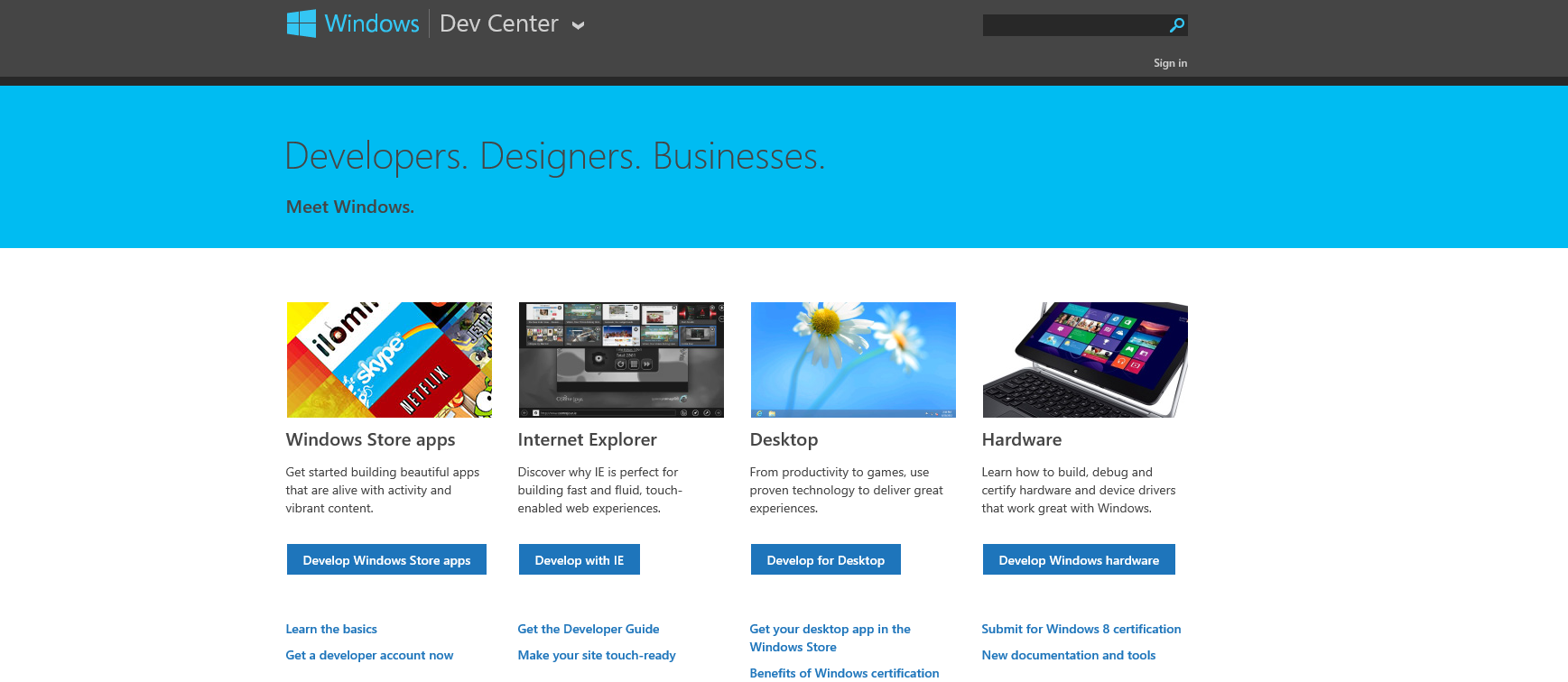 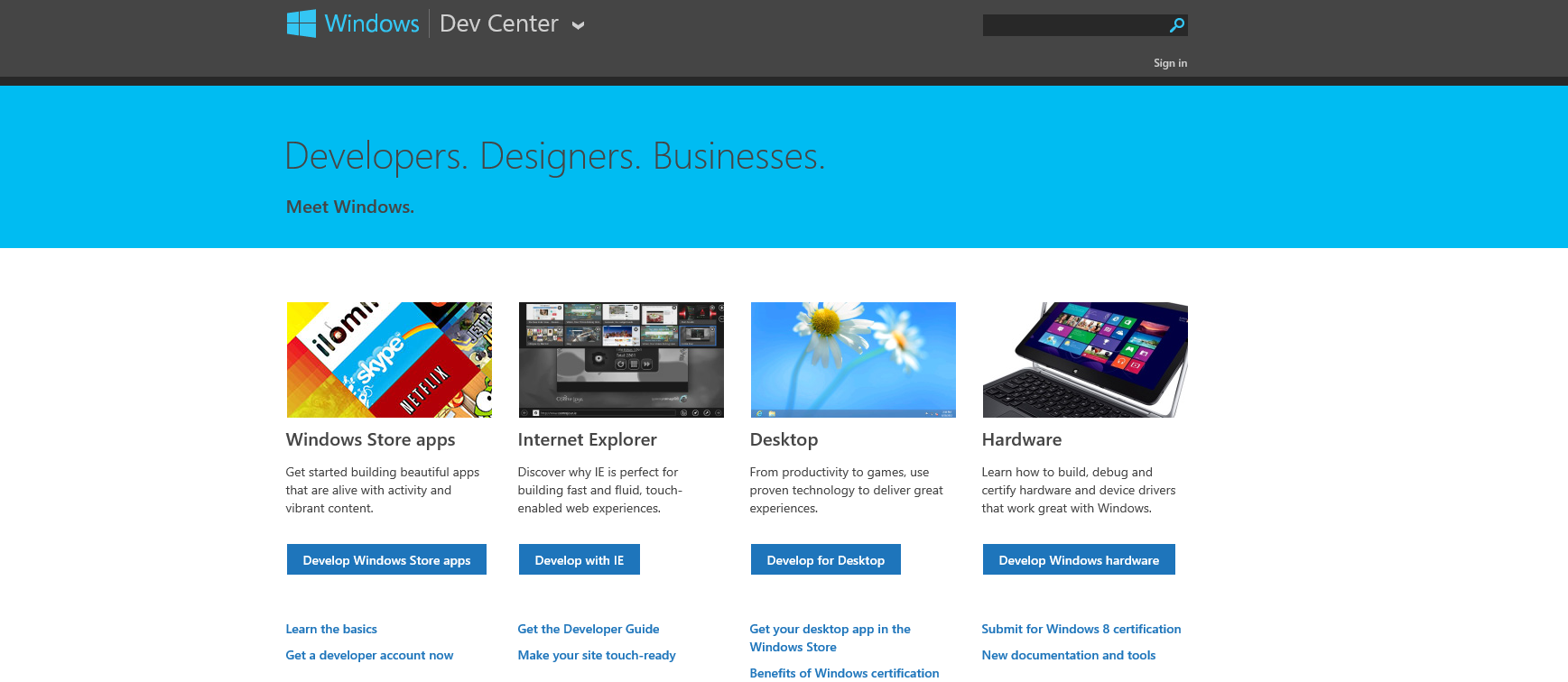 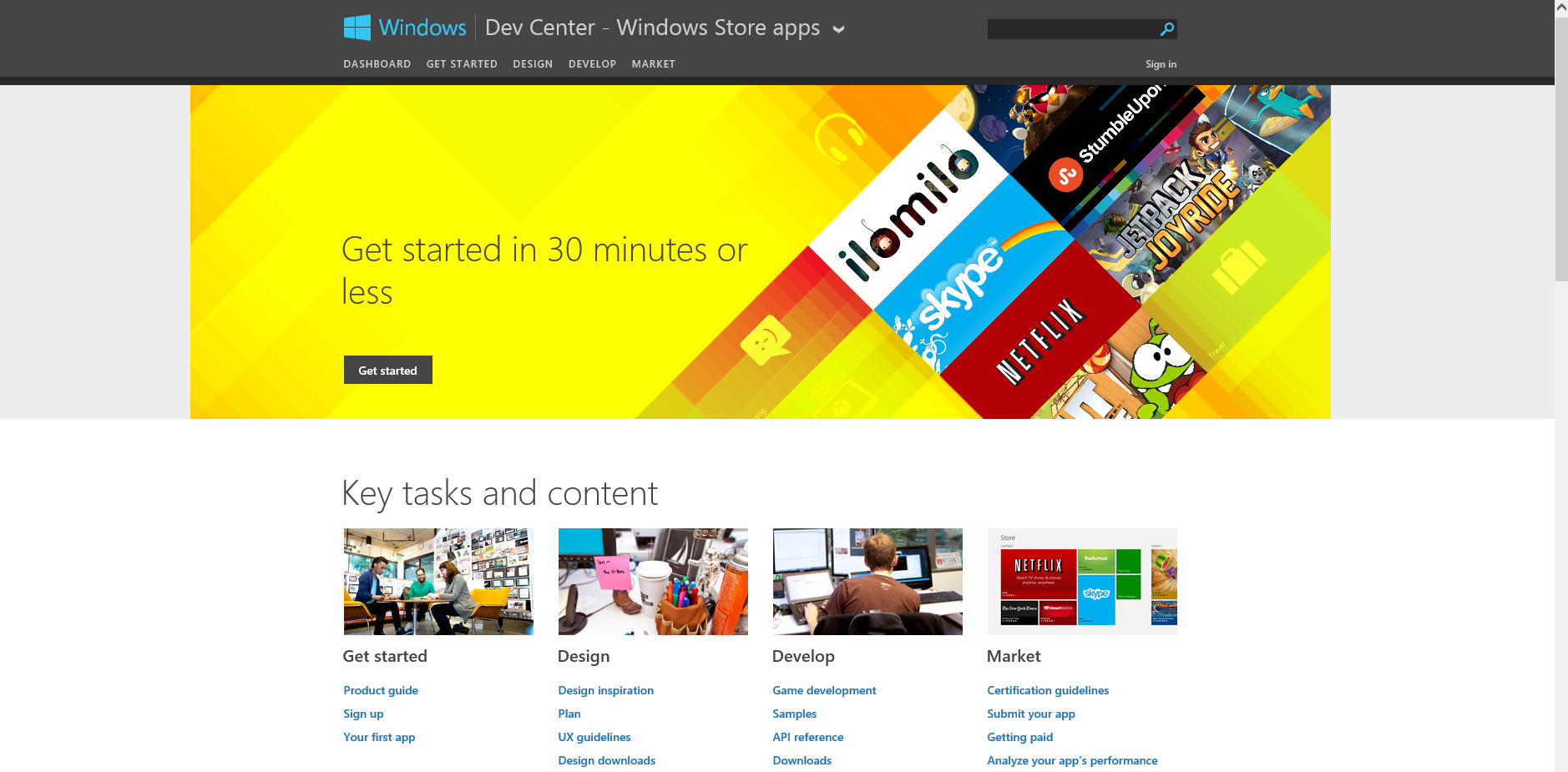 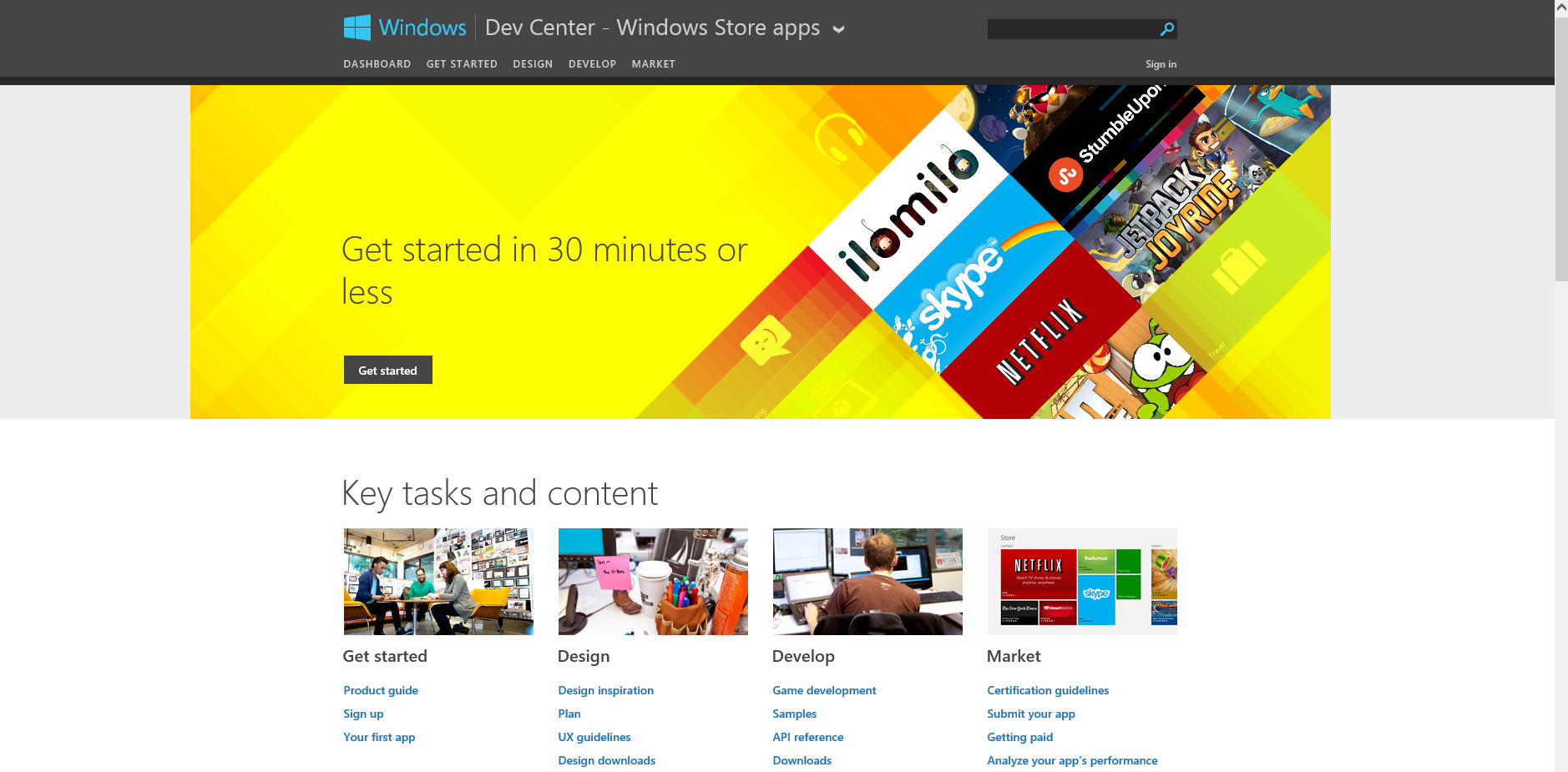 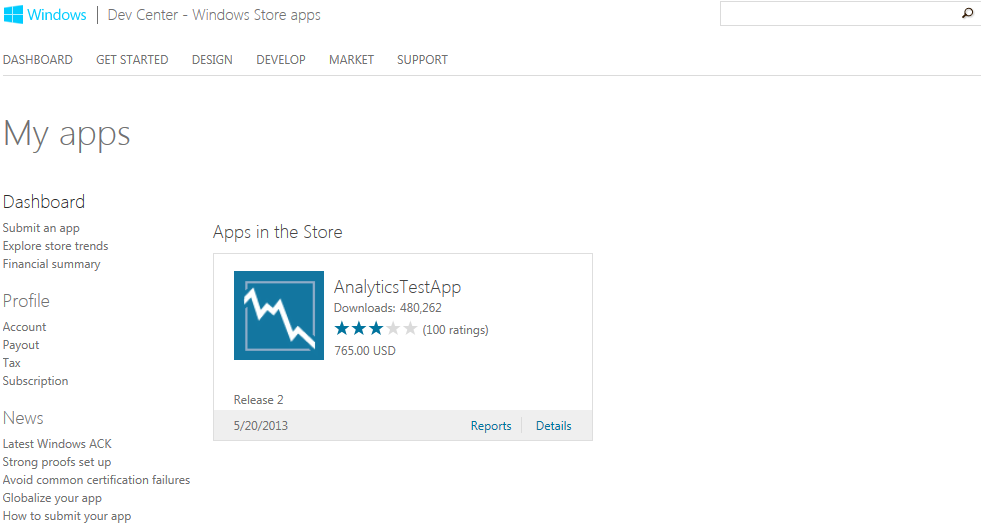 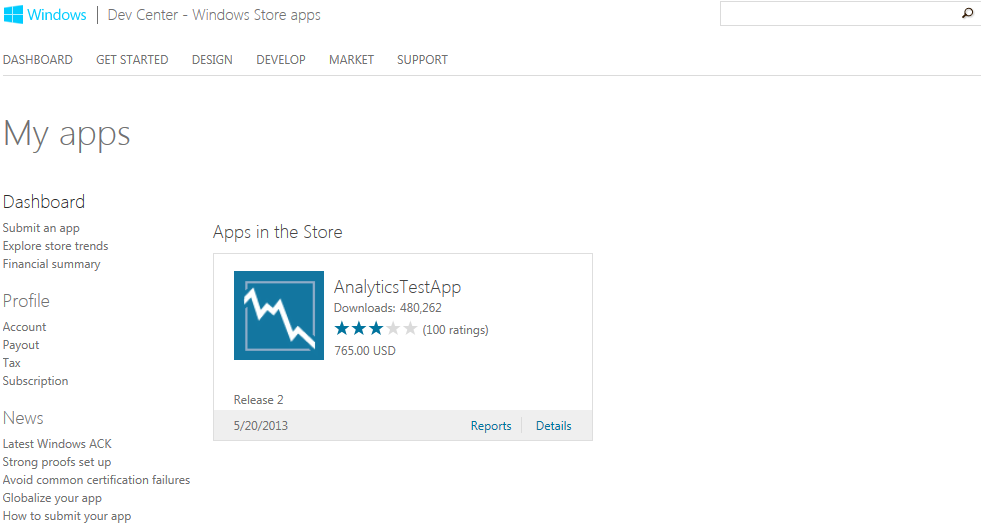 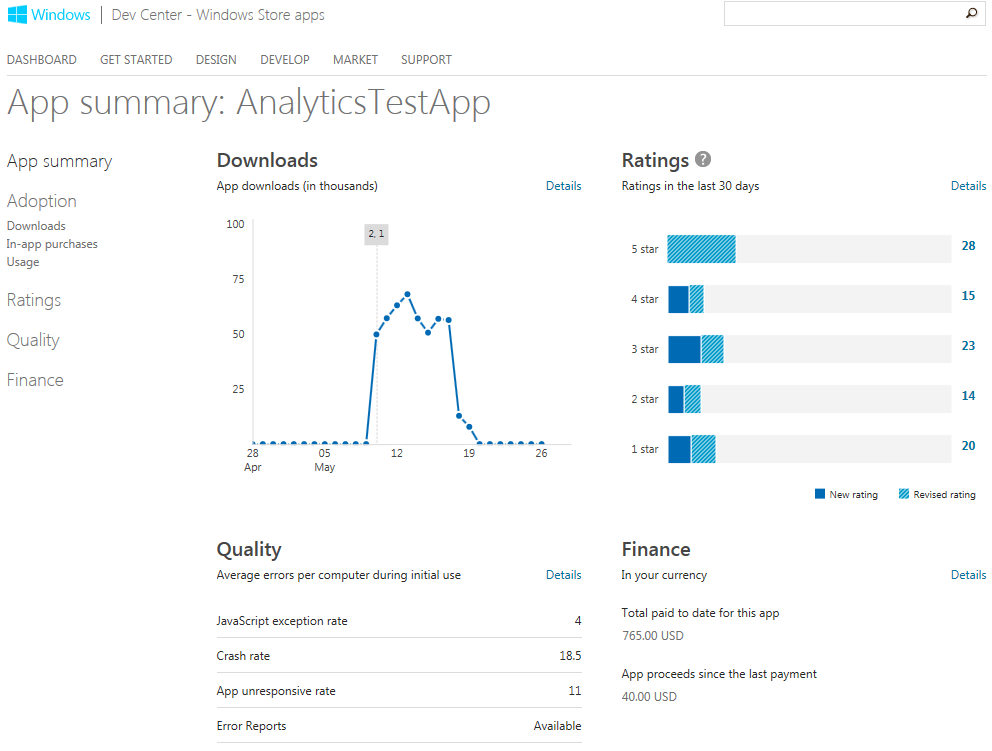 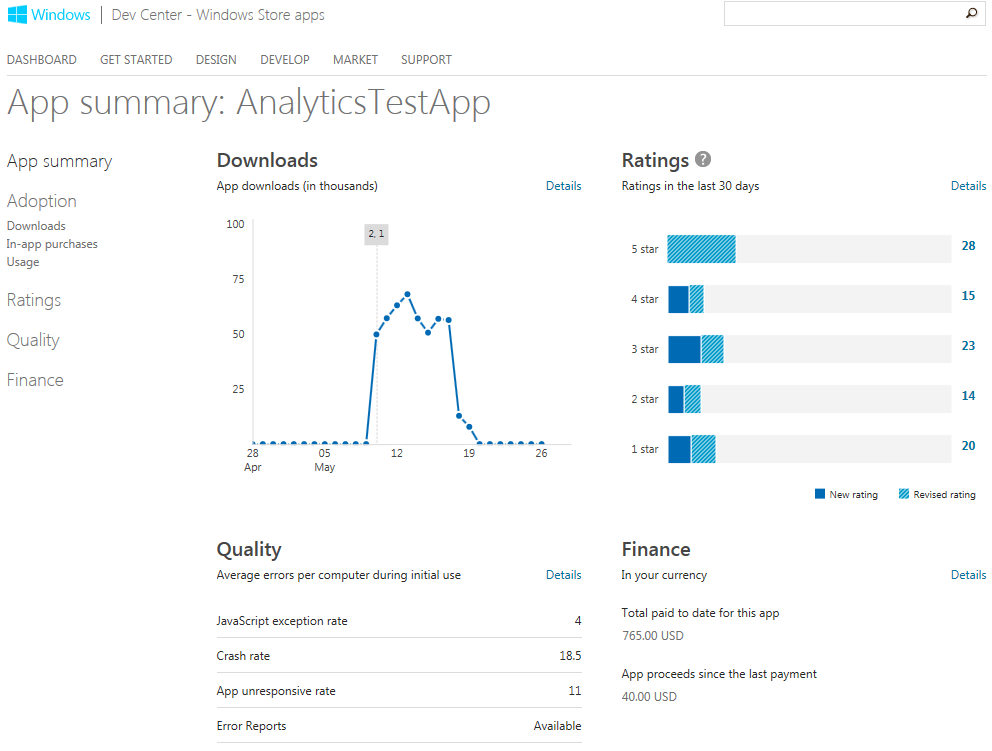 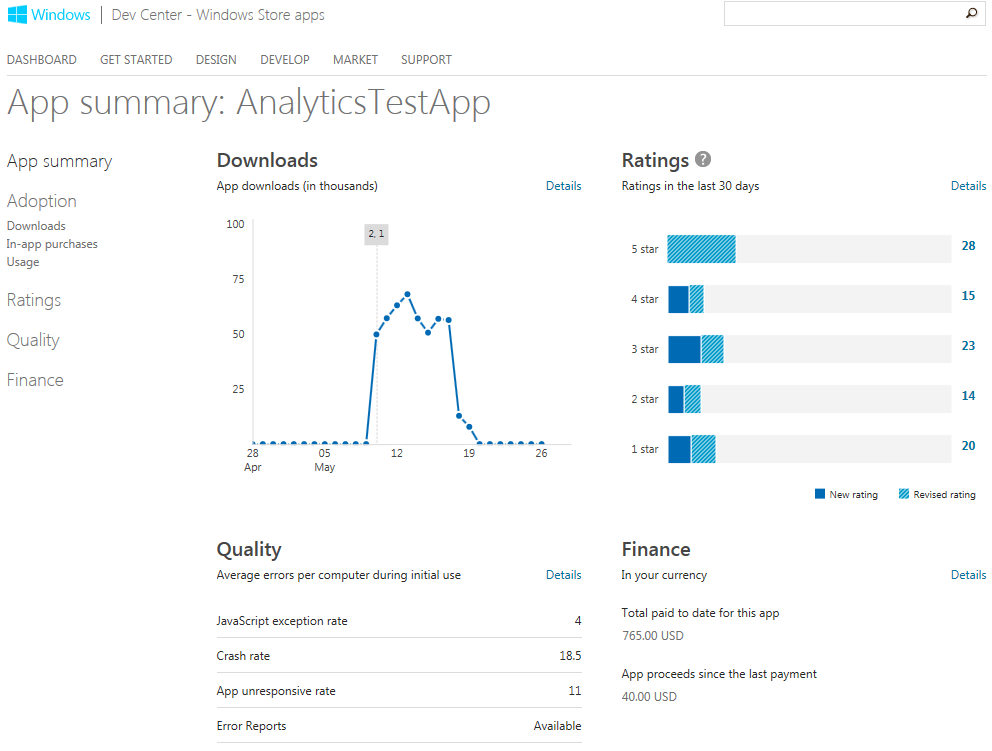 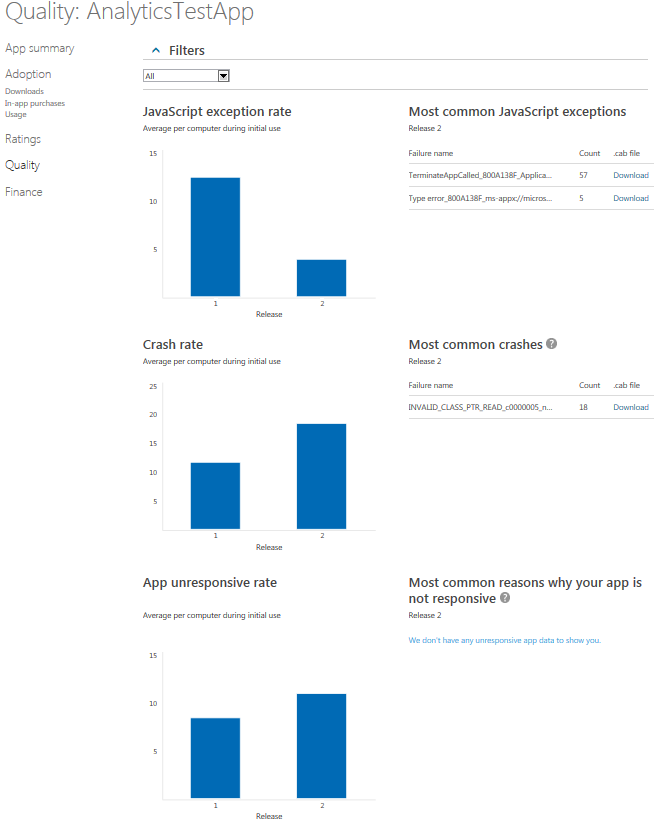 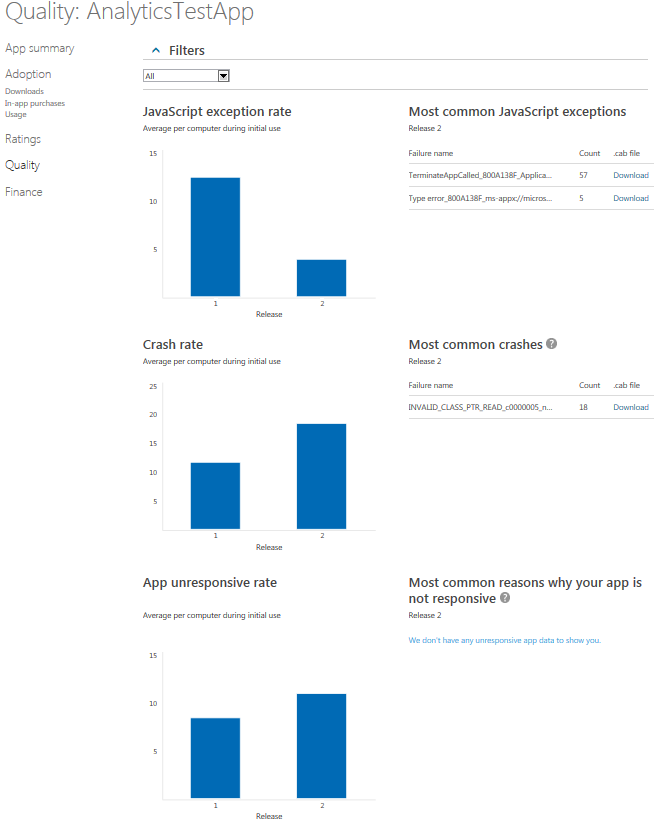 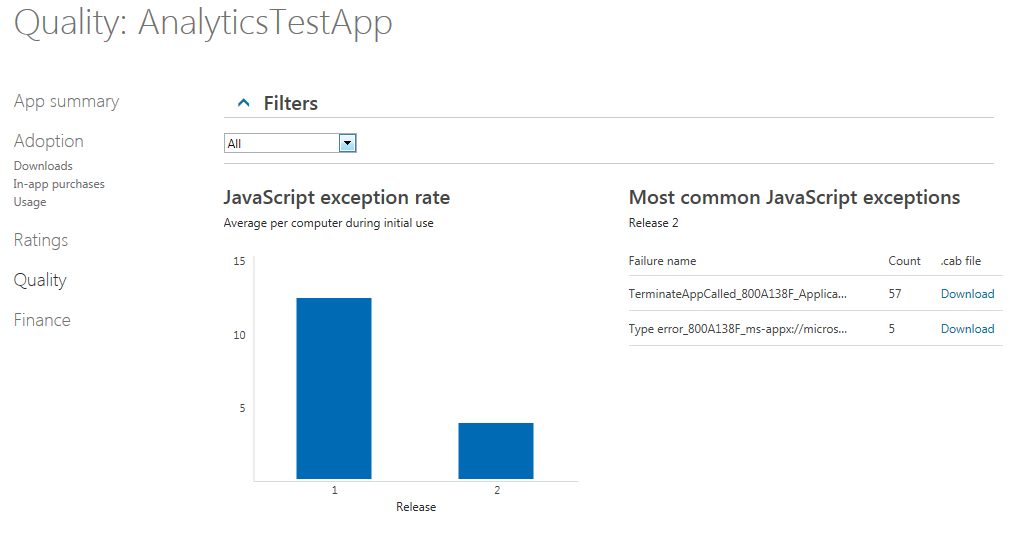 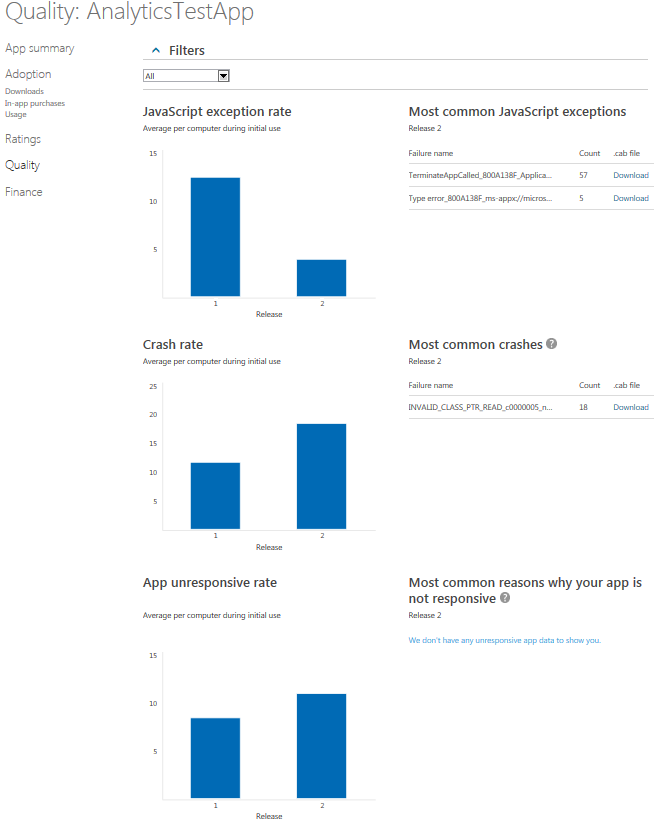 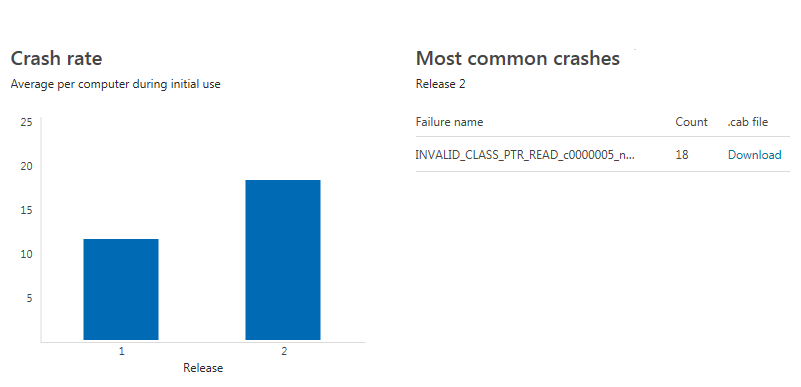 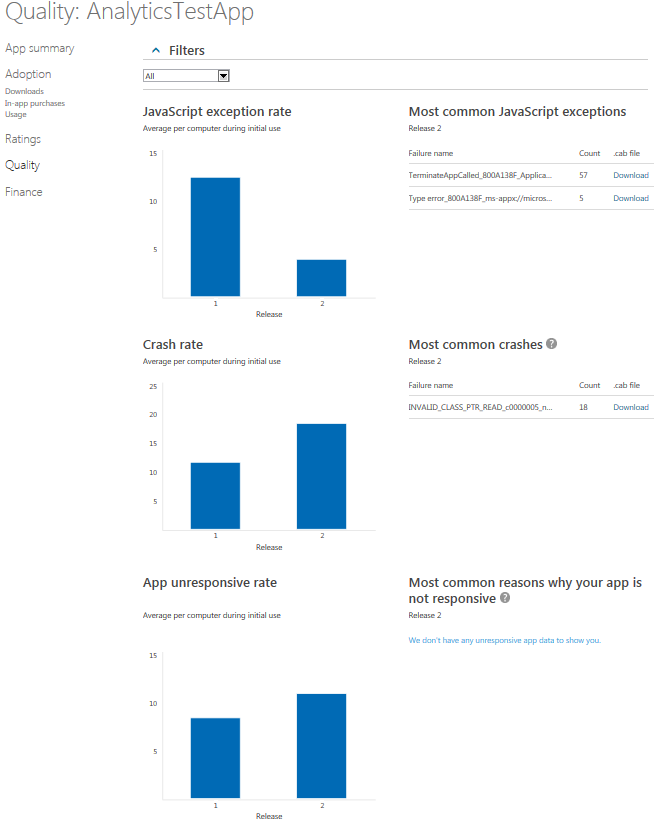 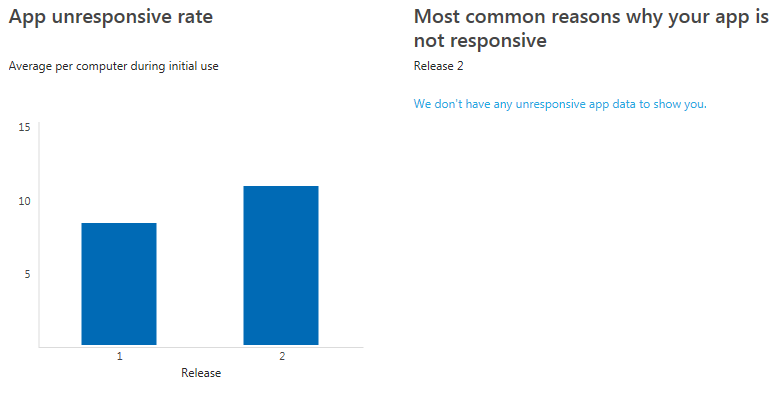 Call to action
Call to action
Leverage MSDN to access your data.
Drive decisions with data.
Map relevant files.
Use automation to provide customization.
Relevant sessions
Making your Windows Store apps more reliable (Session 3–136).
Amaze your customers
Delivering reliable and stable products increases customer satisfaction.
Required Slide 
*delete this box when your slide is finalized

Your MS Tag will be inserted here during the final scrub.
Evaluate this session
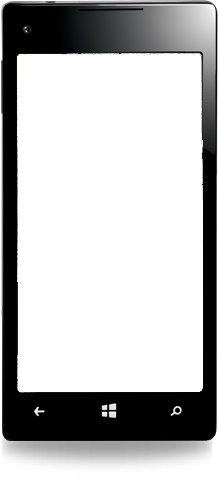 Scan this QR code to evaluate this session and be automatically entered in a drawing to win a prize!
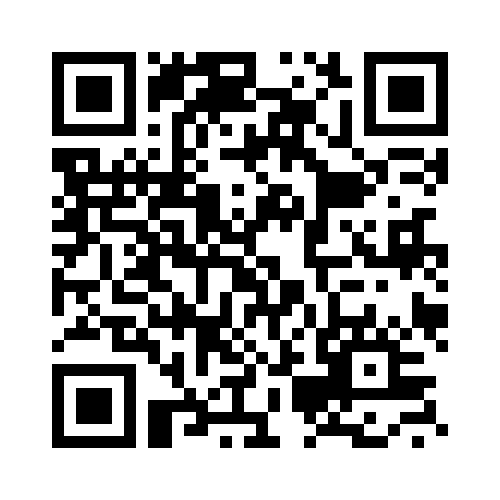 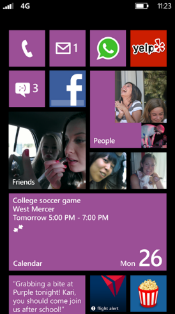 Thank you
Appendix
Resources
MSDN
Windows Dev Center
Windows Desktop Dev Center
Windows Hardware Dev Center
Windows Hardware and Desktop Dev Center Dashboard
Windows Store Dev Center
Windows Store Dev Center Dashboard
Windows Error Reporting Service Blog
Windows Store Blog
How Windows Error Reporting Collects and Classifies Reports
White Paper on the Report API for Automation
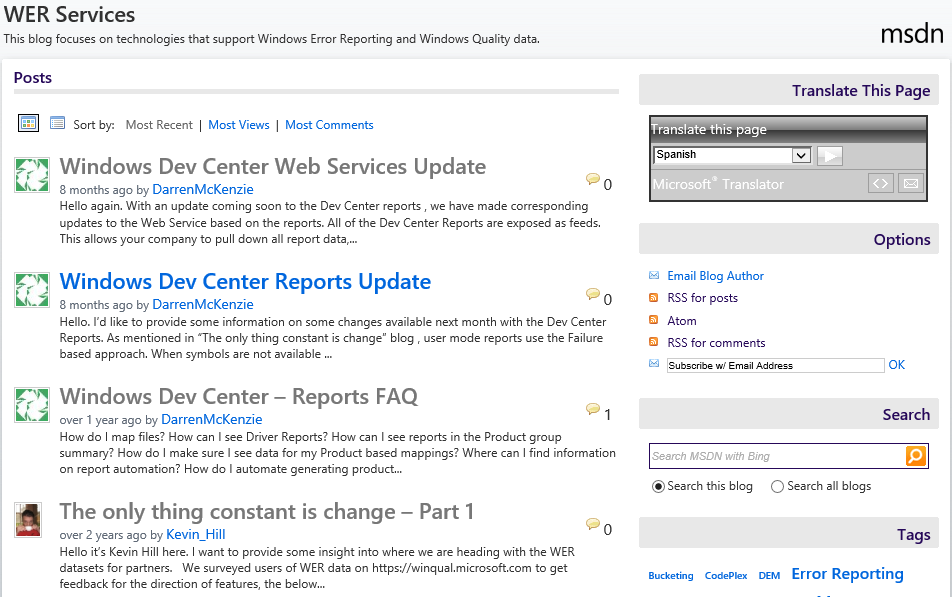 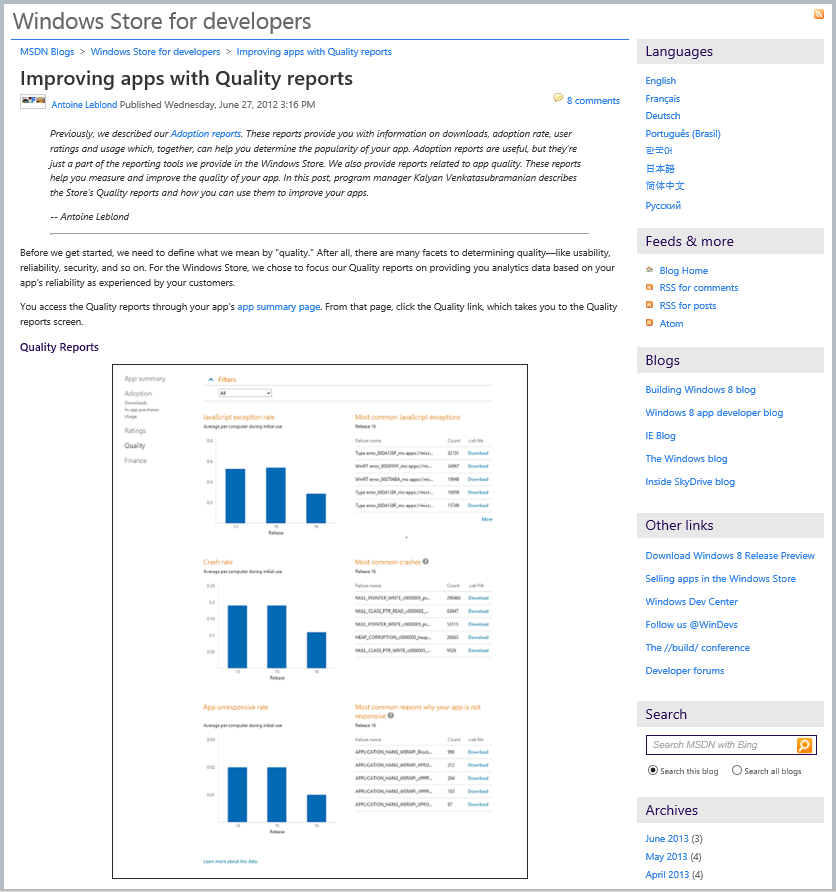 CAB debuggingDemo: Visual Studio
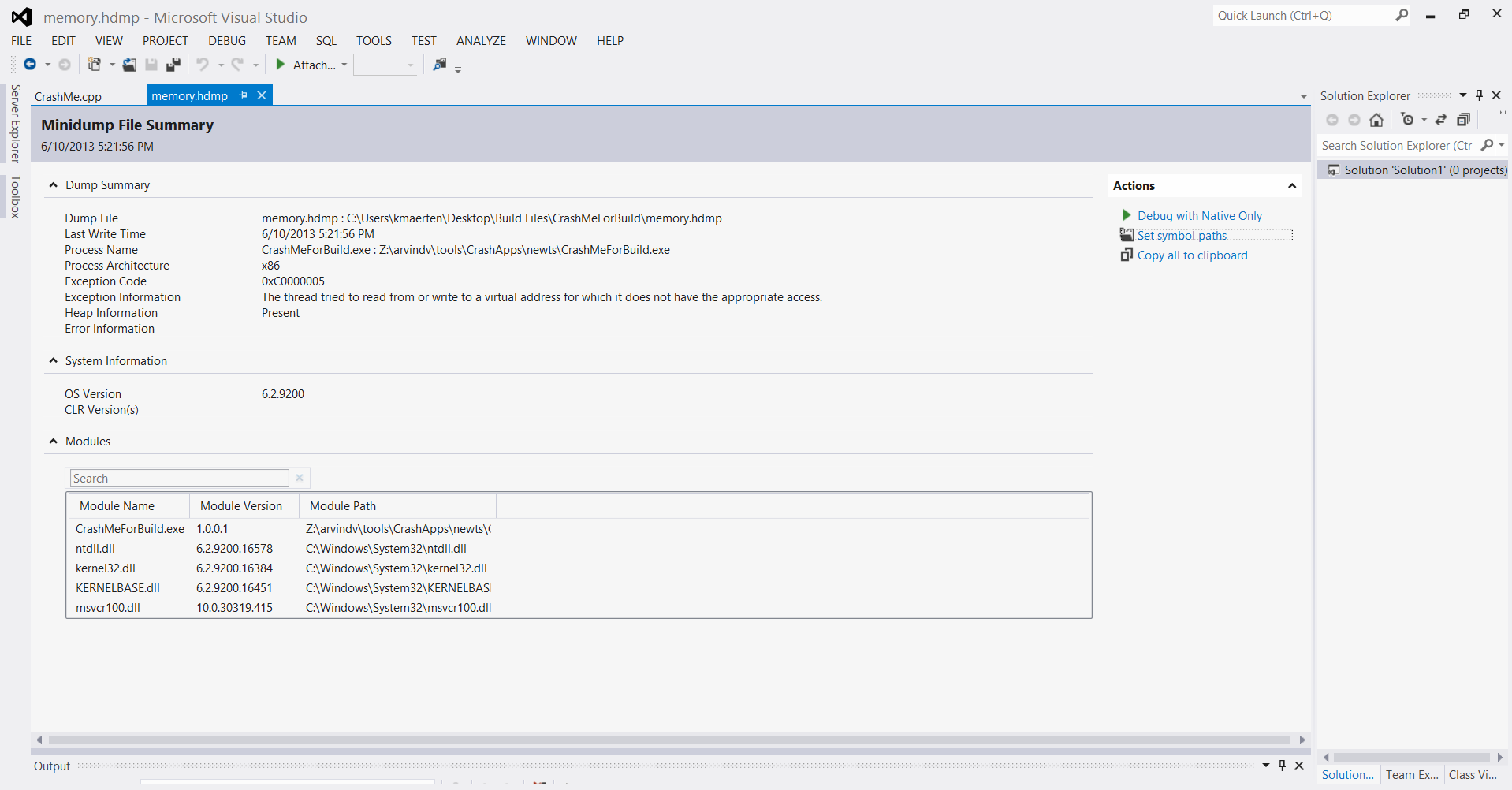 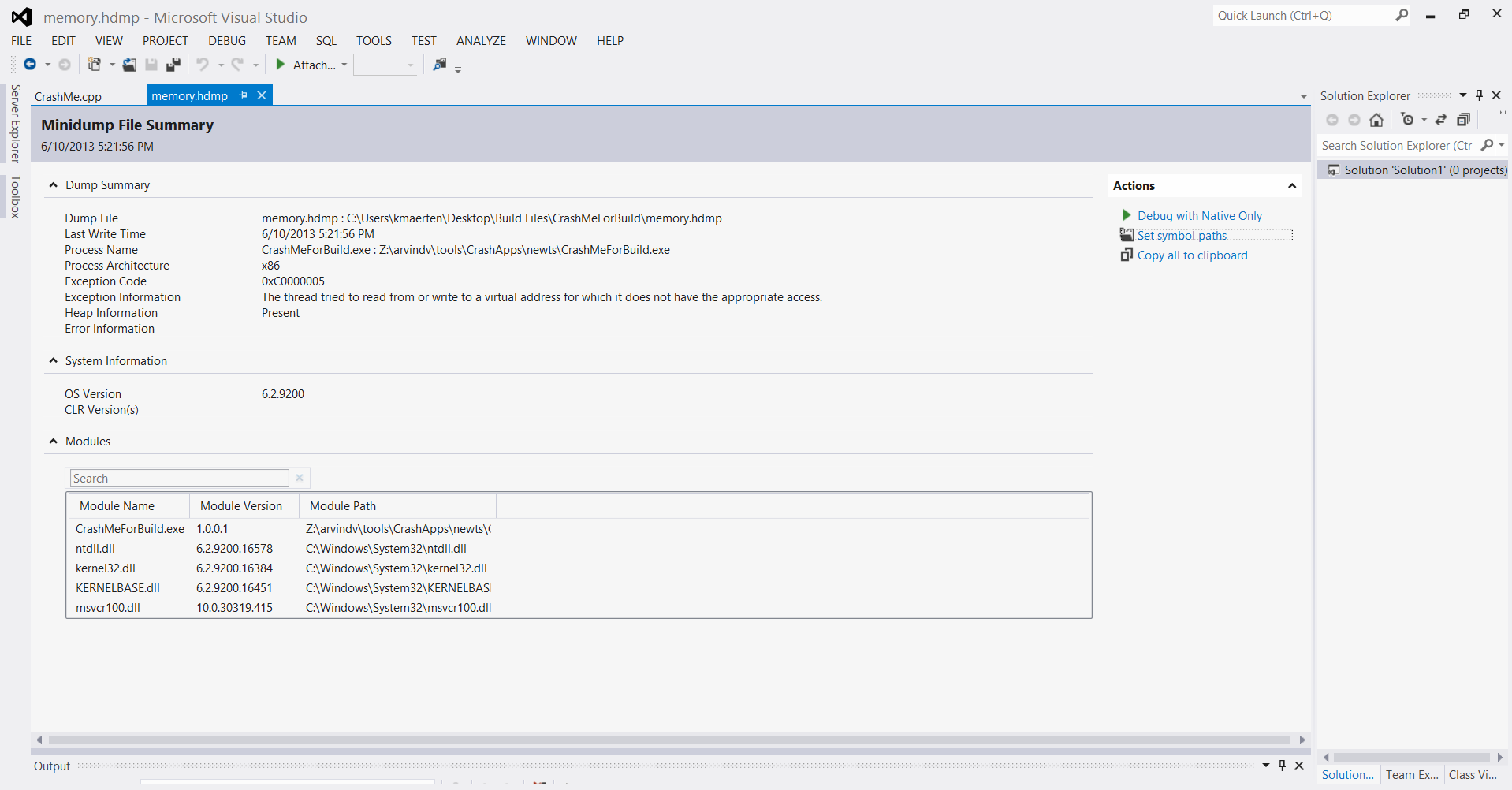 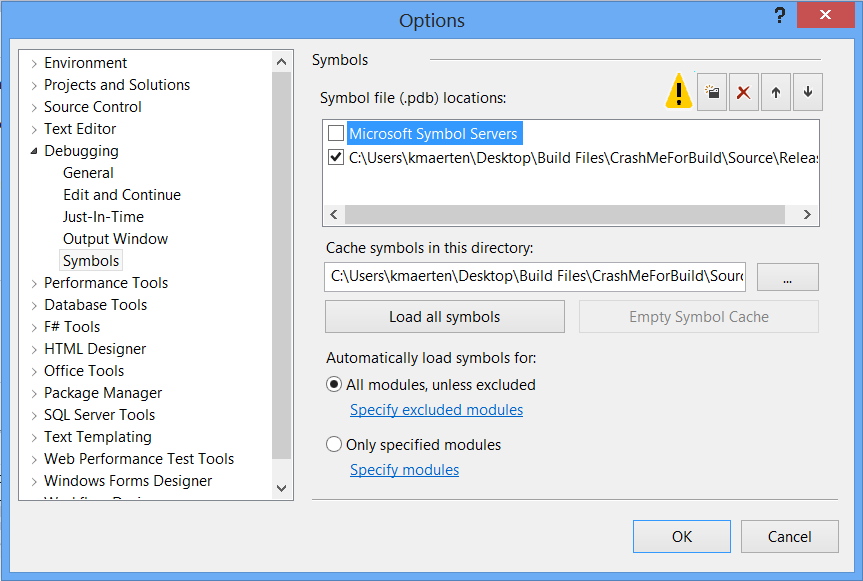 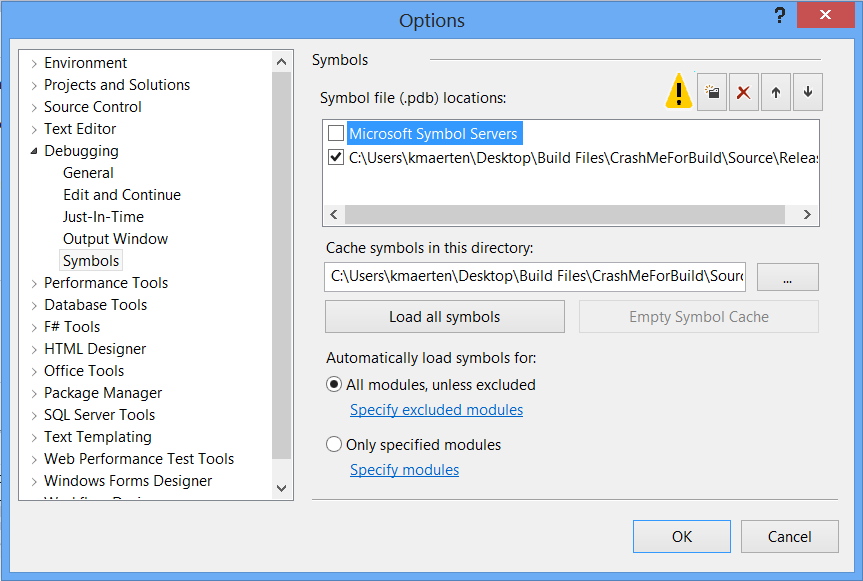 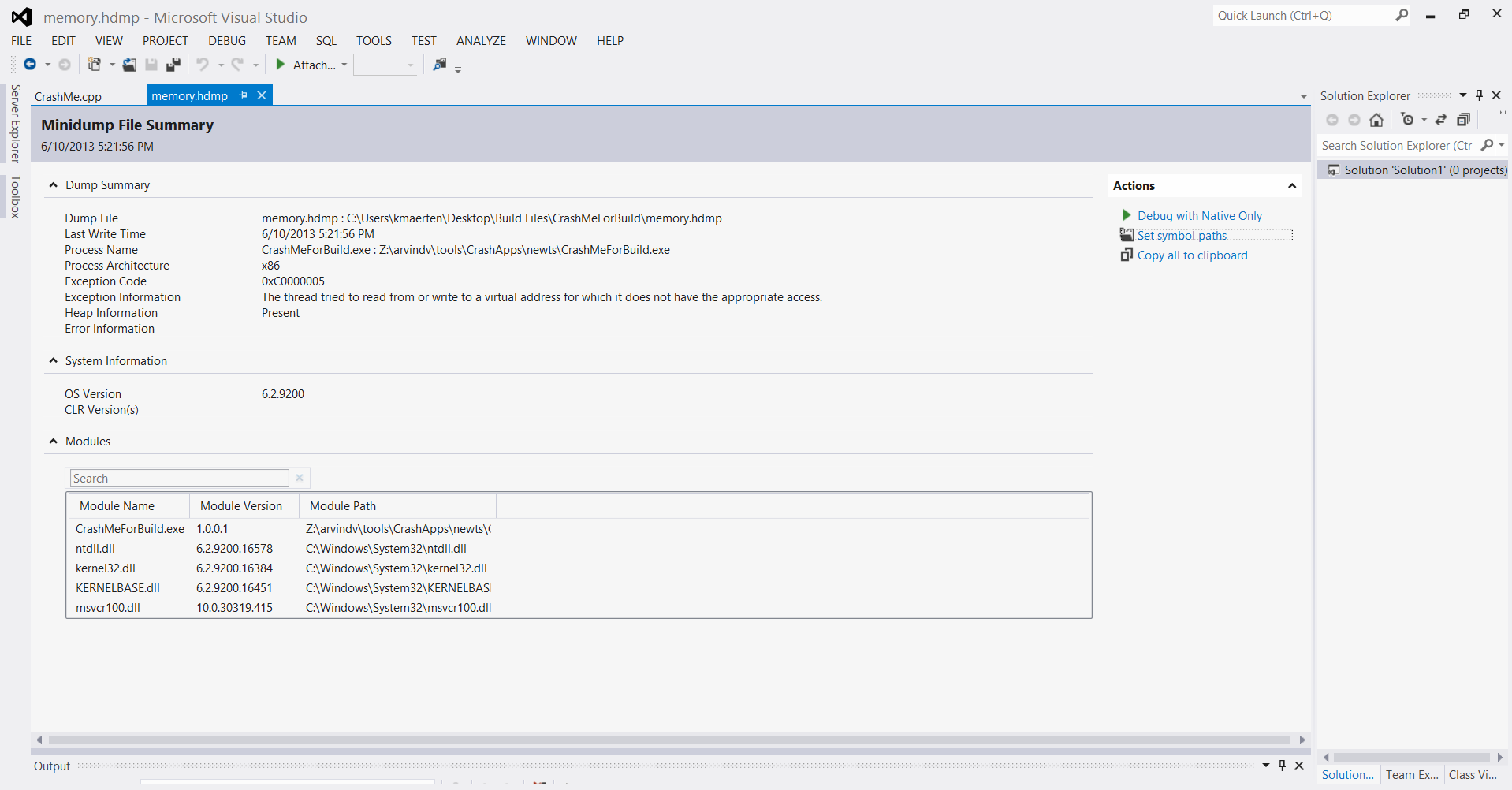 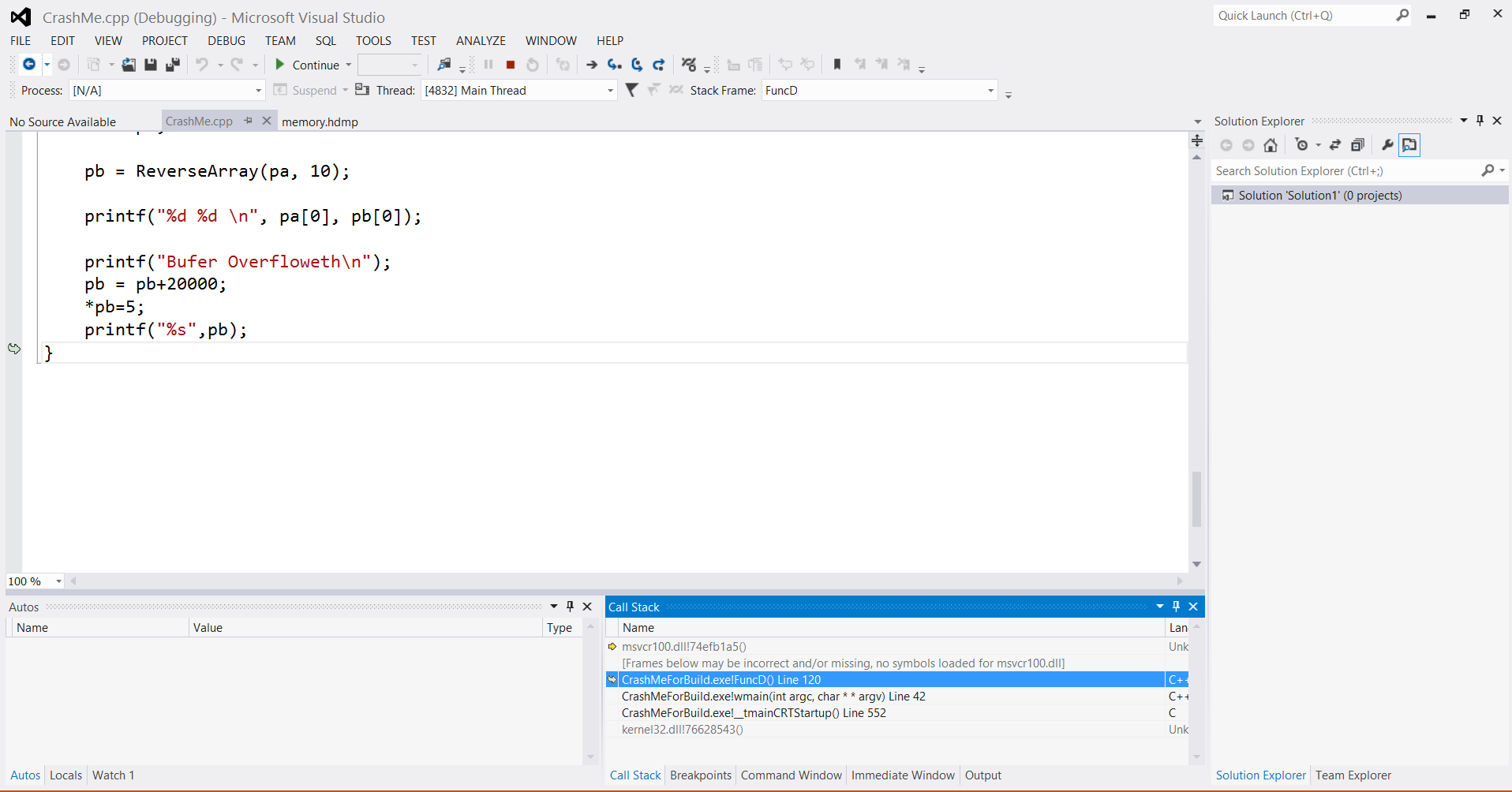 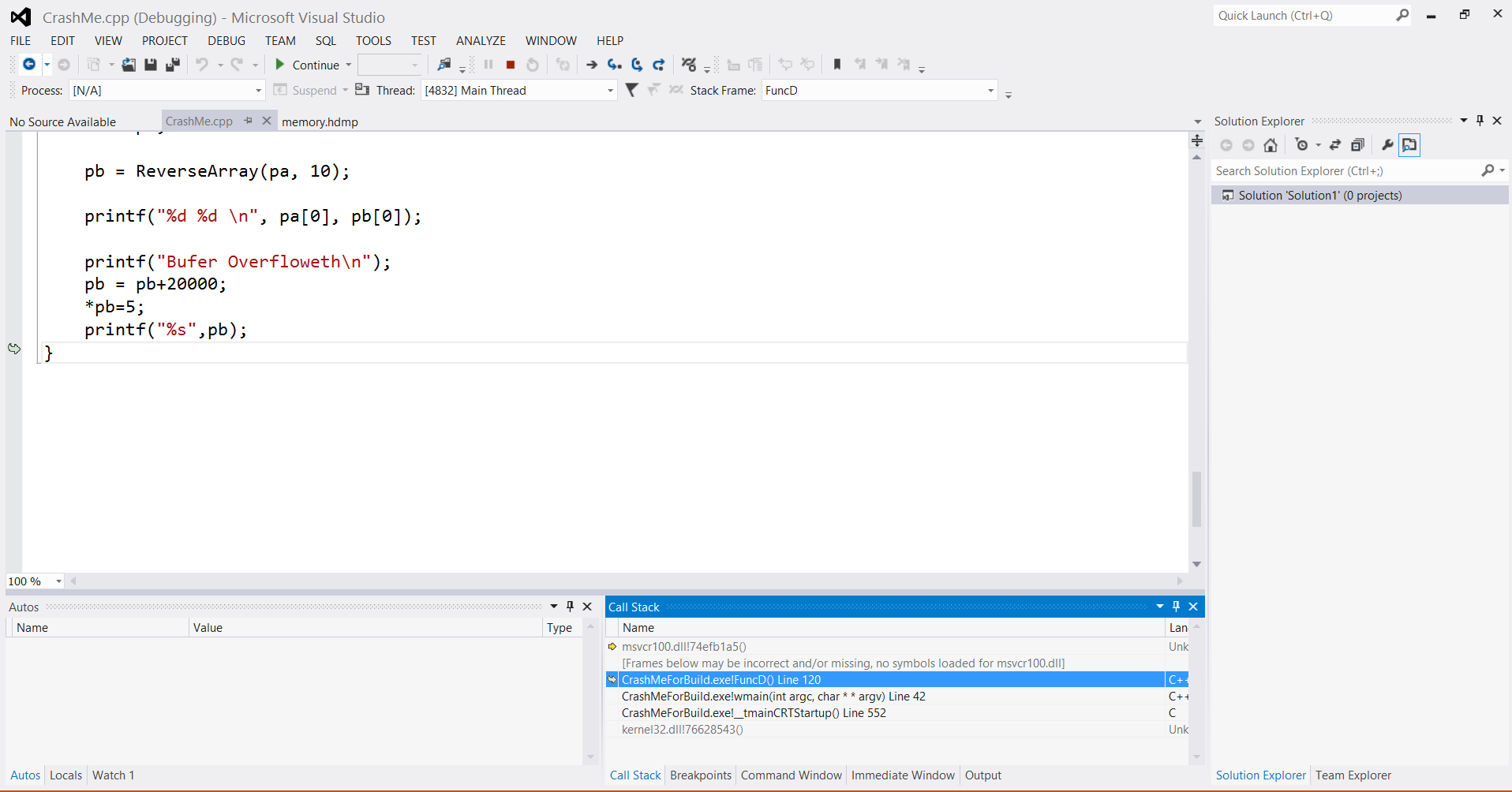 Drilling further with automationDemo: Report API
Automation API Code Sample
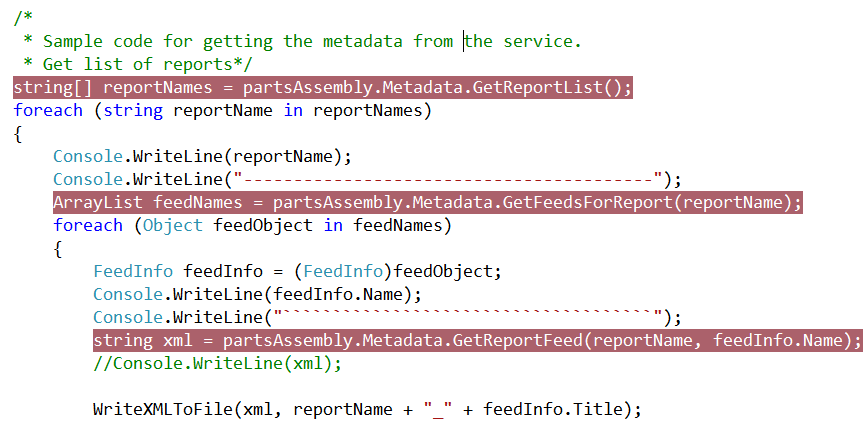 Automation White Paper
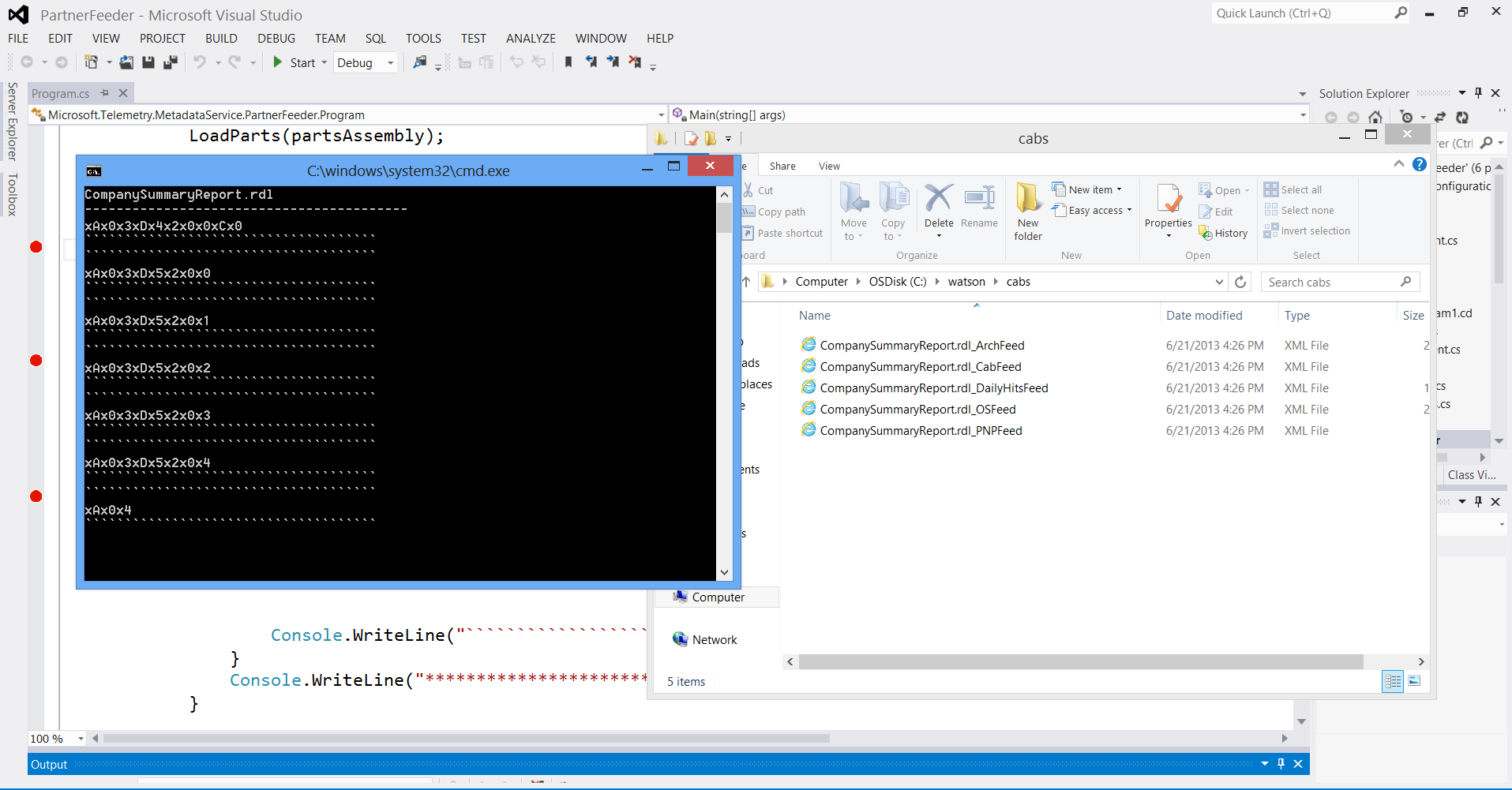